Тема заходу. 
 Містами України

Автор:
 Шевченко
 Оксана Григорівна
ТУРИСТИЧНЕ
АГЕНТСТВО
«МАНДРУЄМО РАЗОМ»
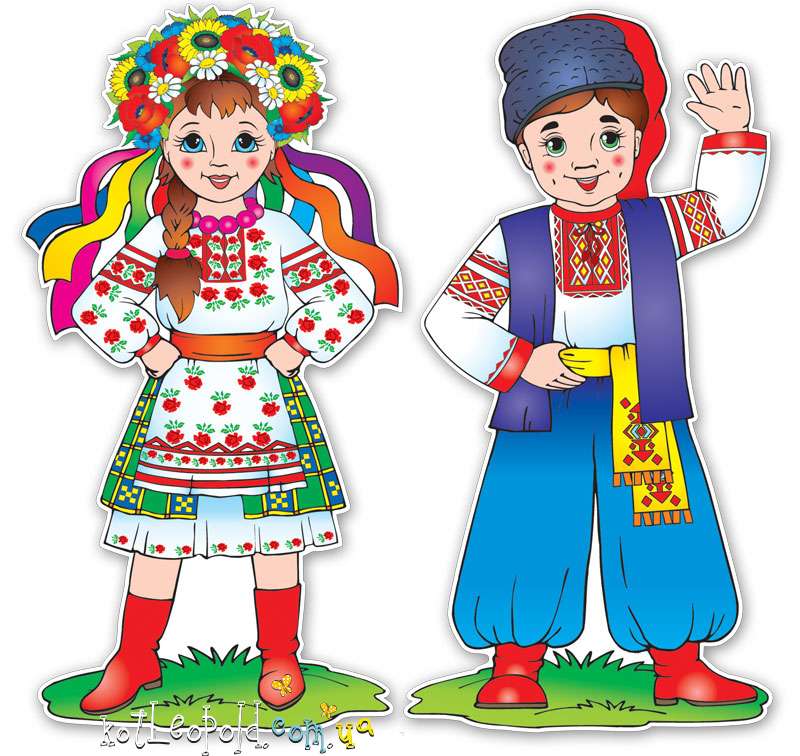 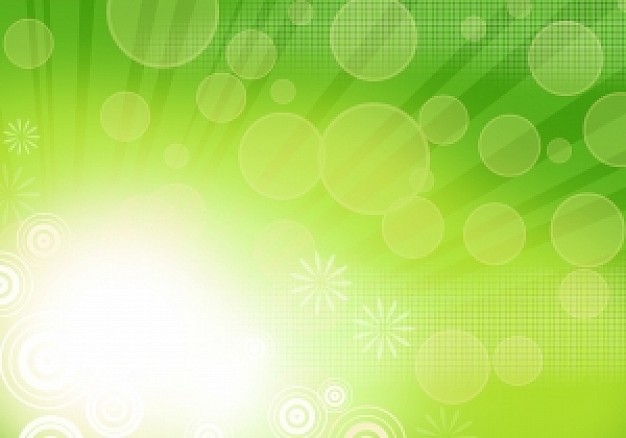 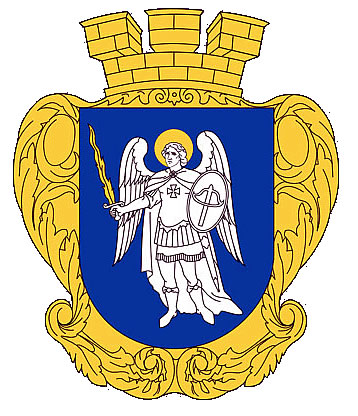 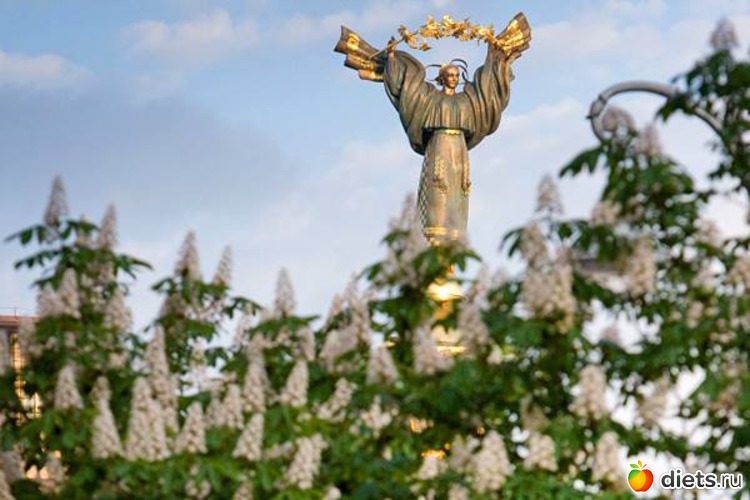 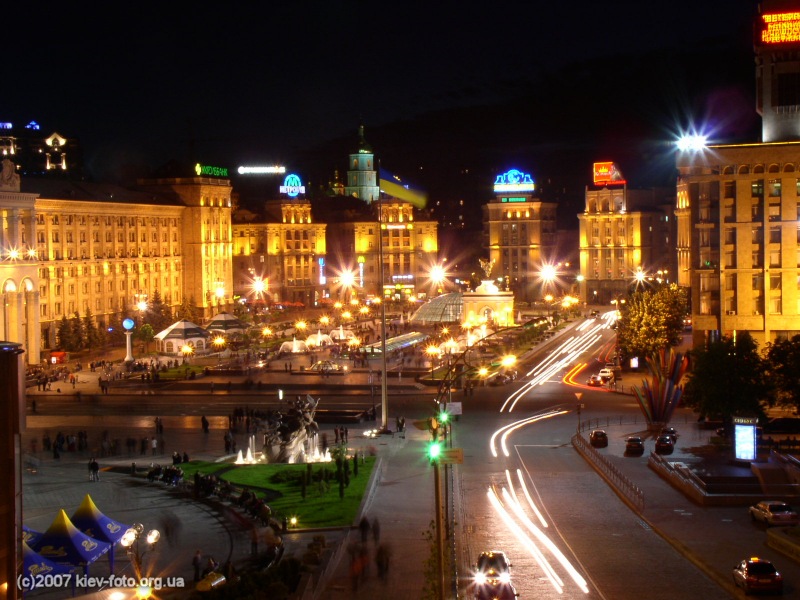 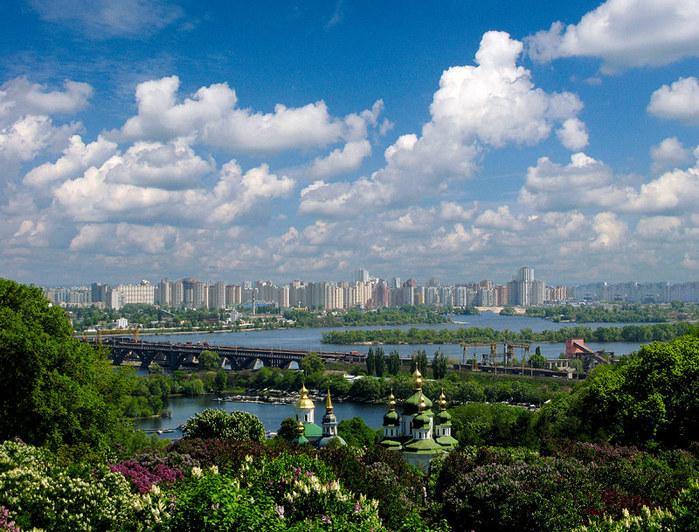 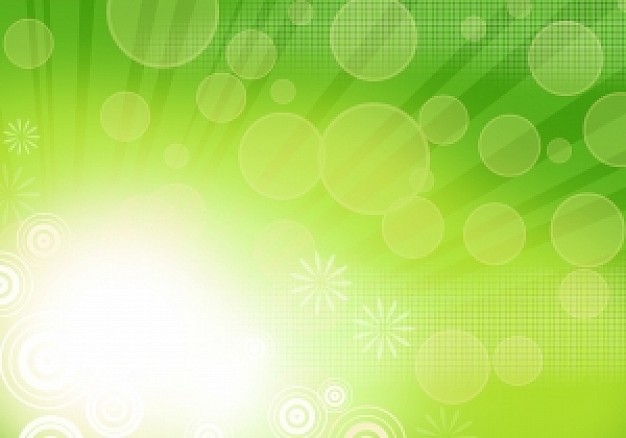 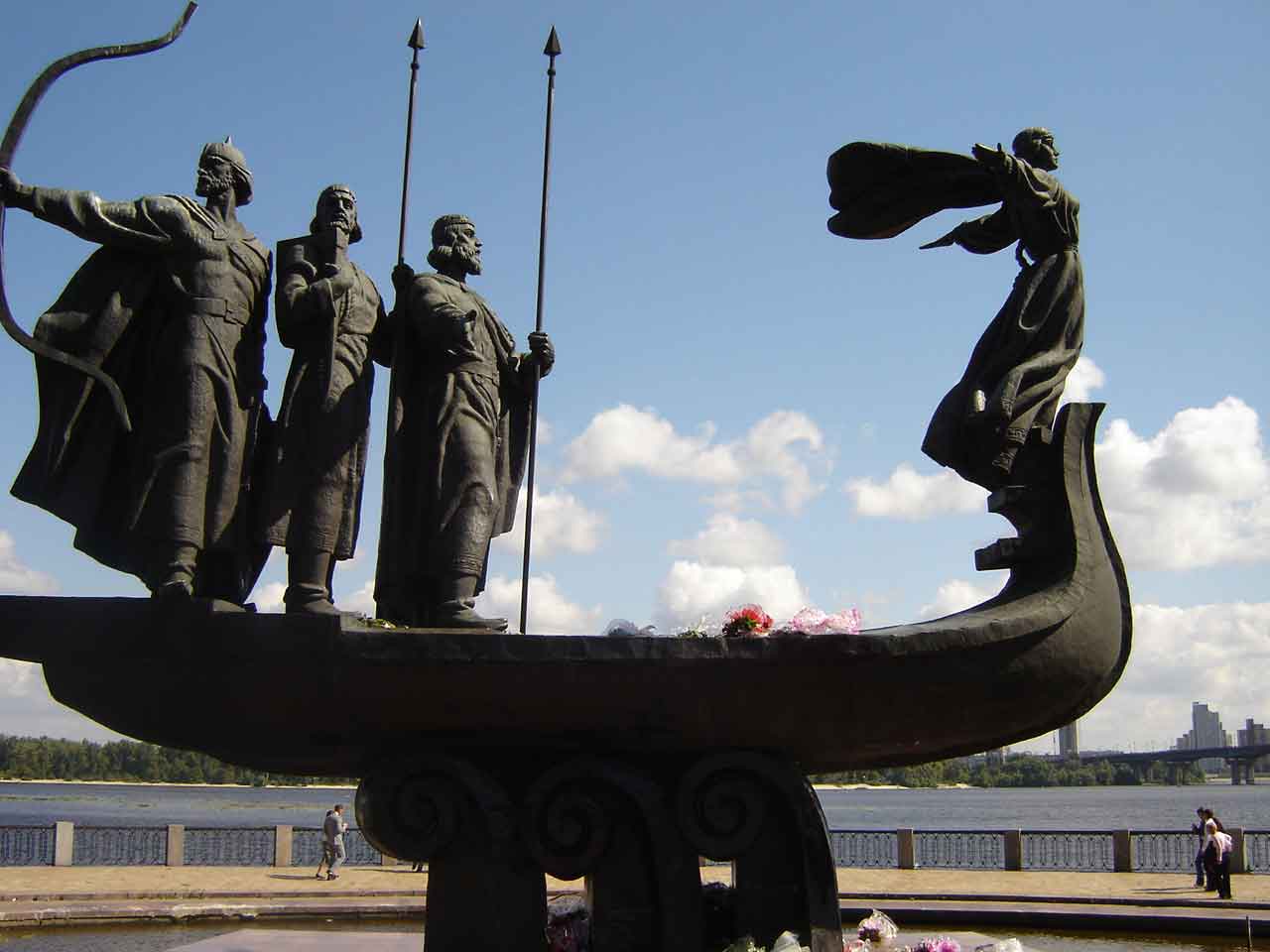 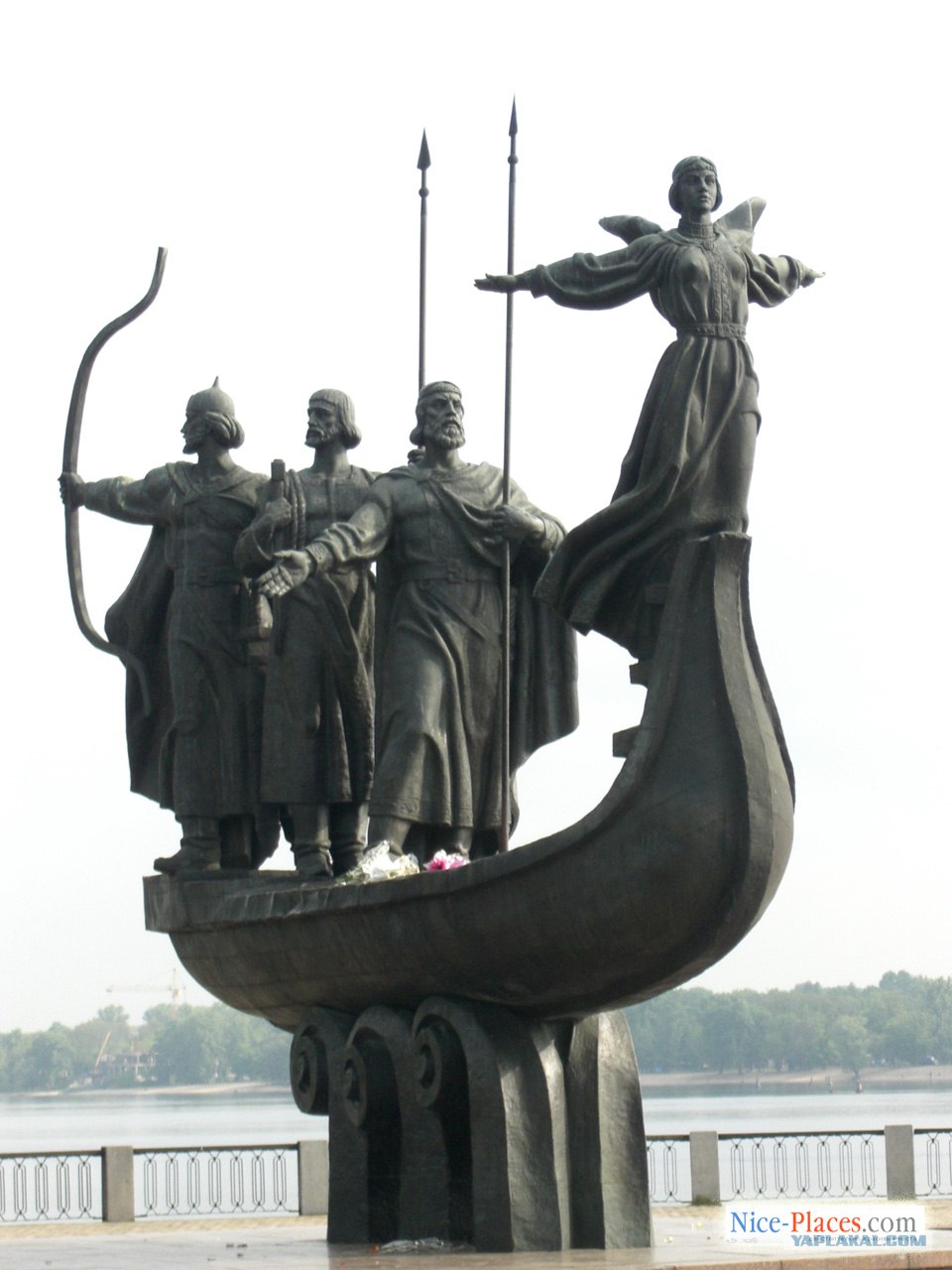 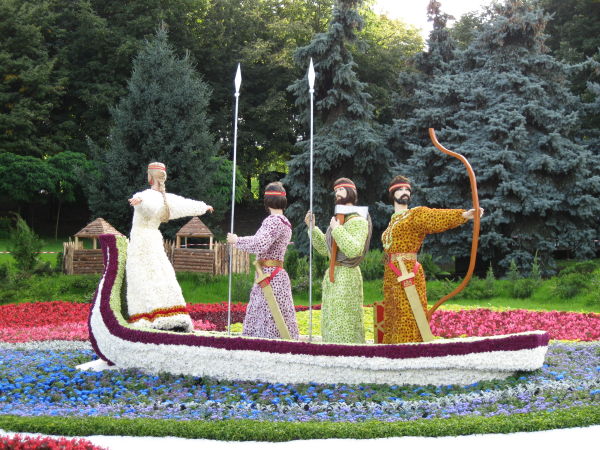 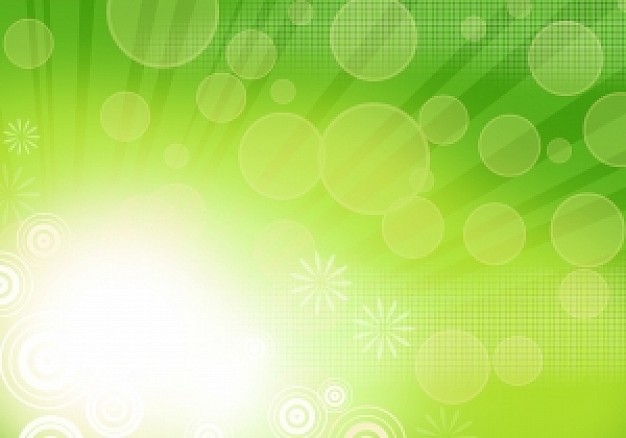 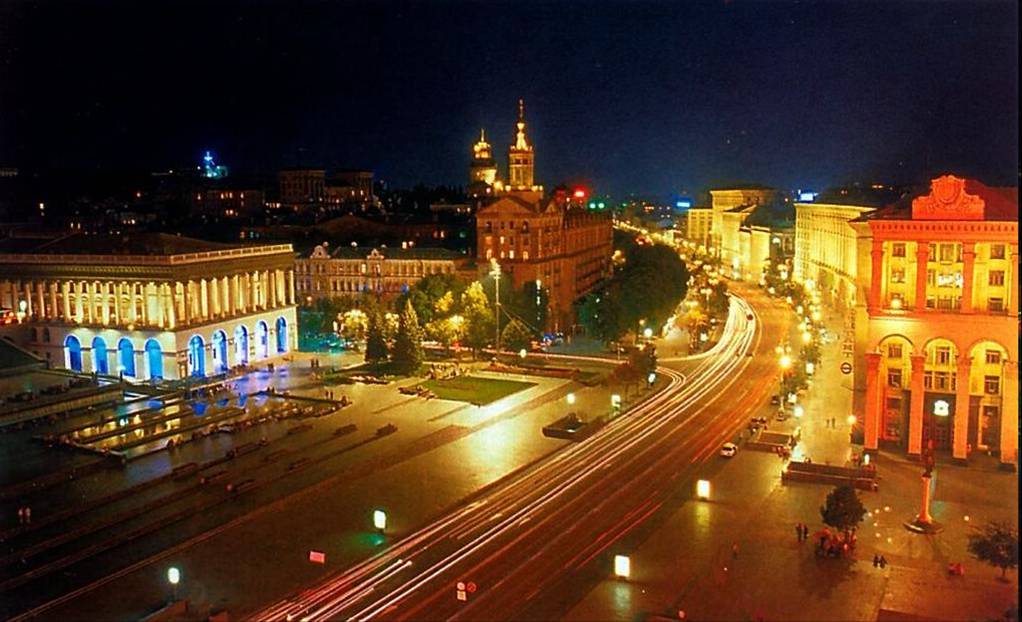 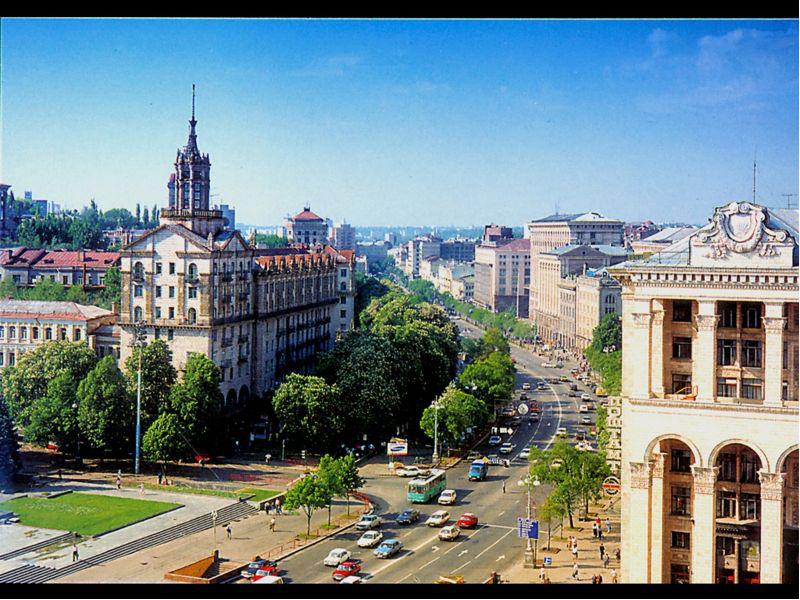 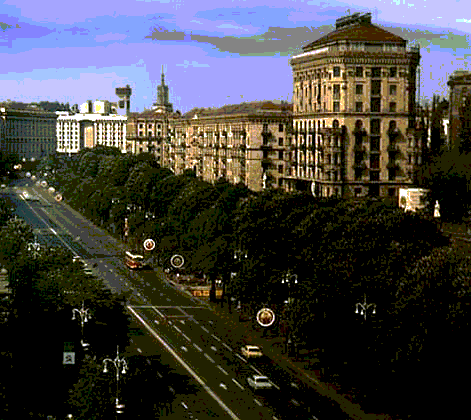 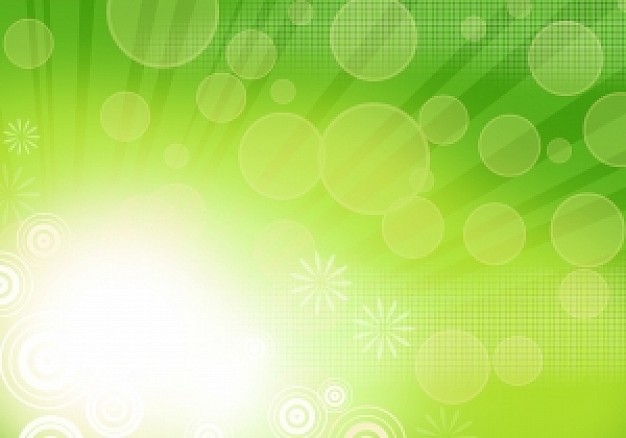 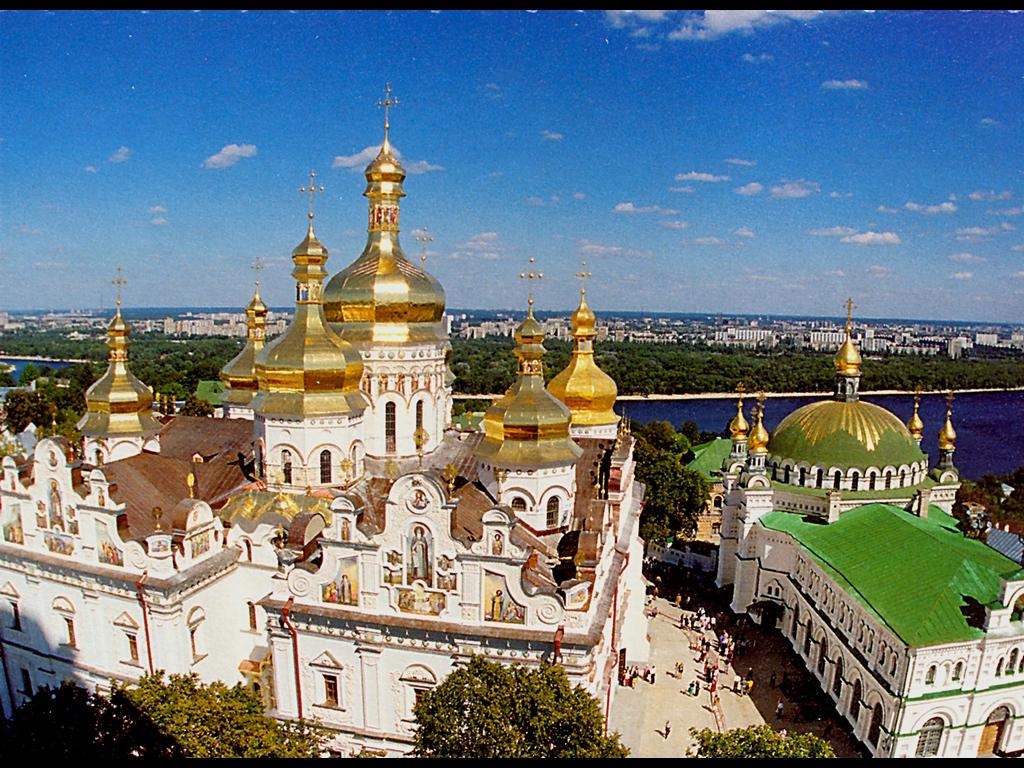 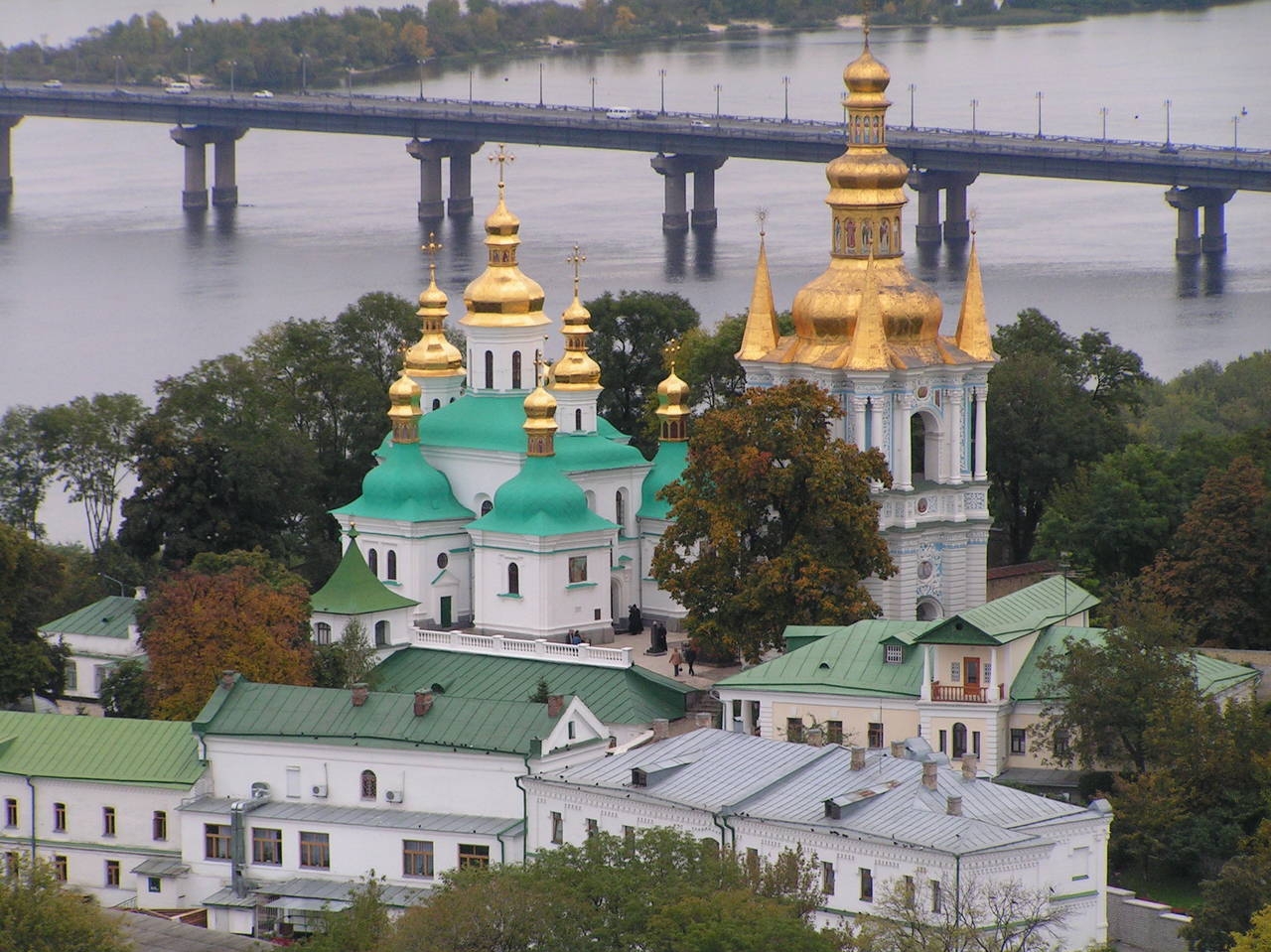 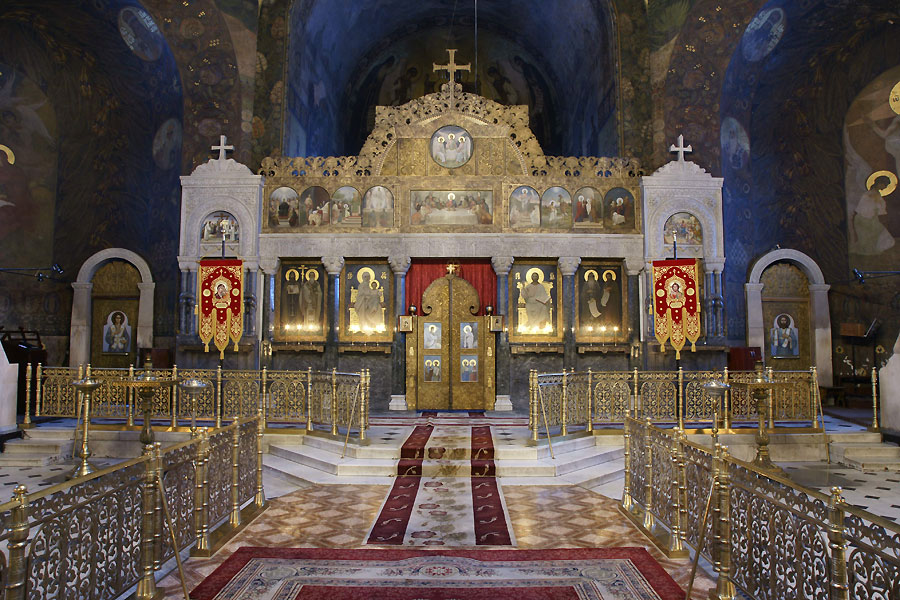 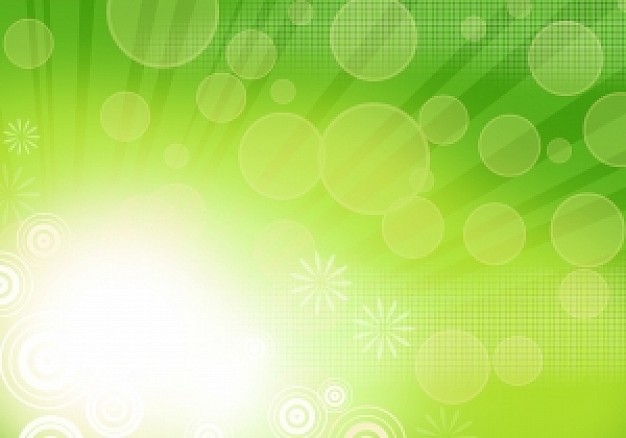 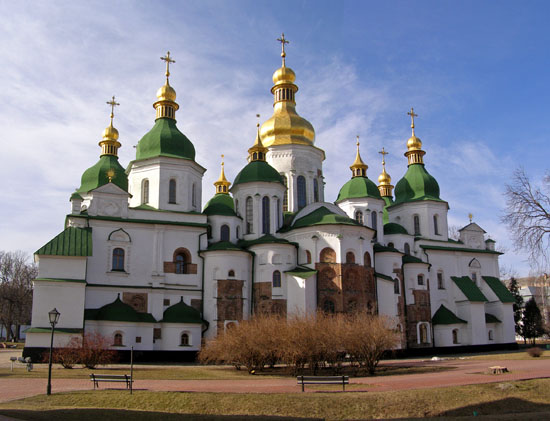 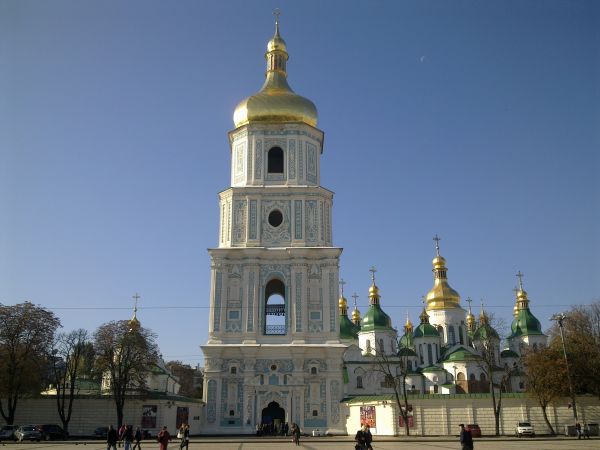 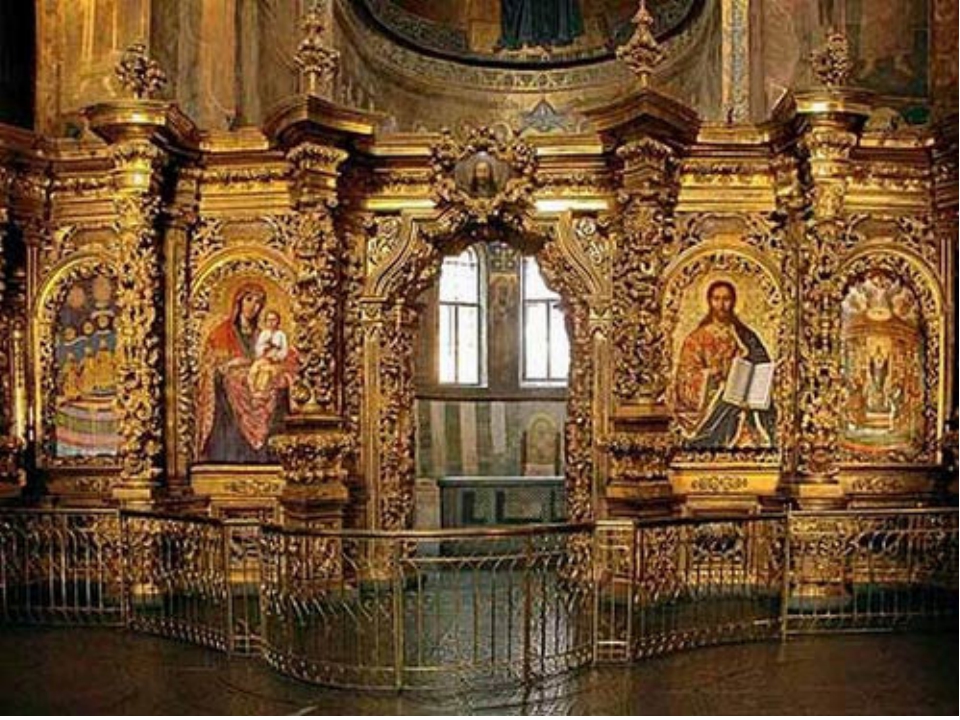 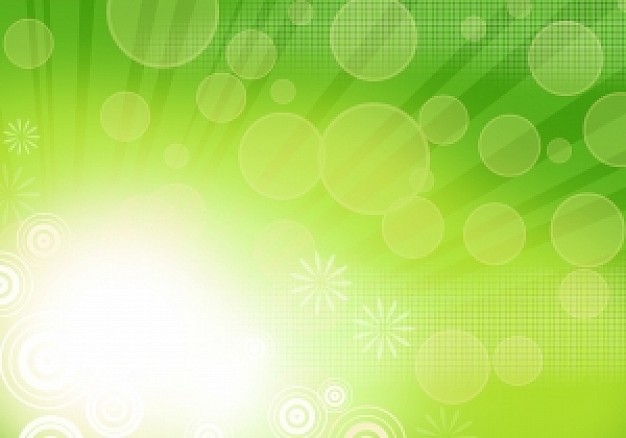 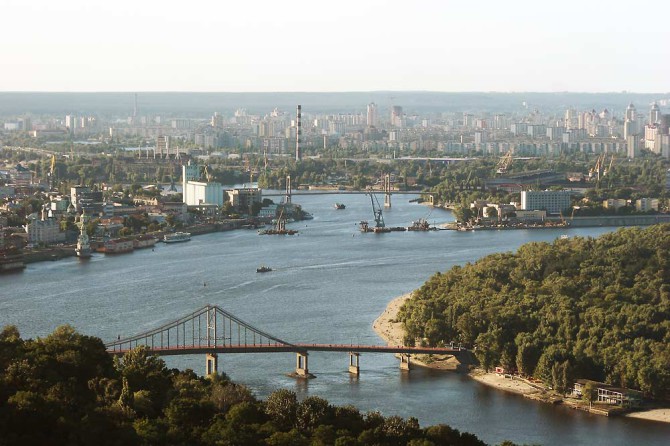 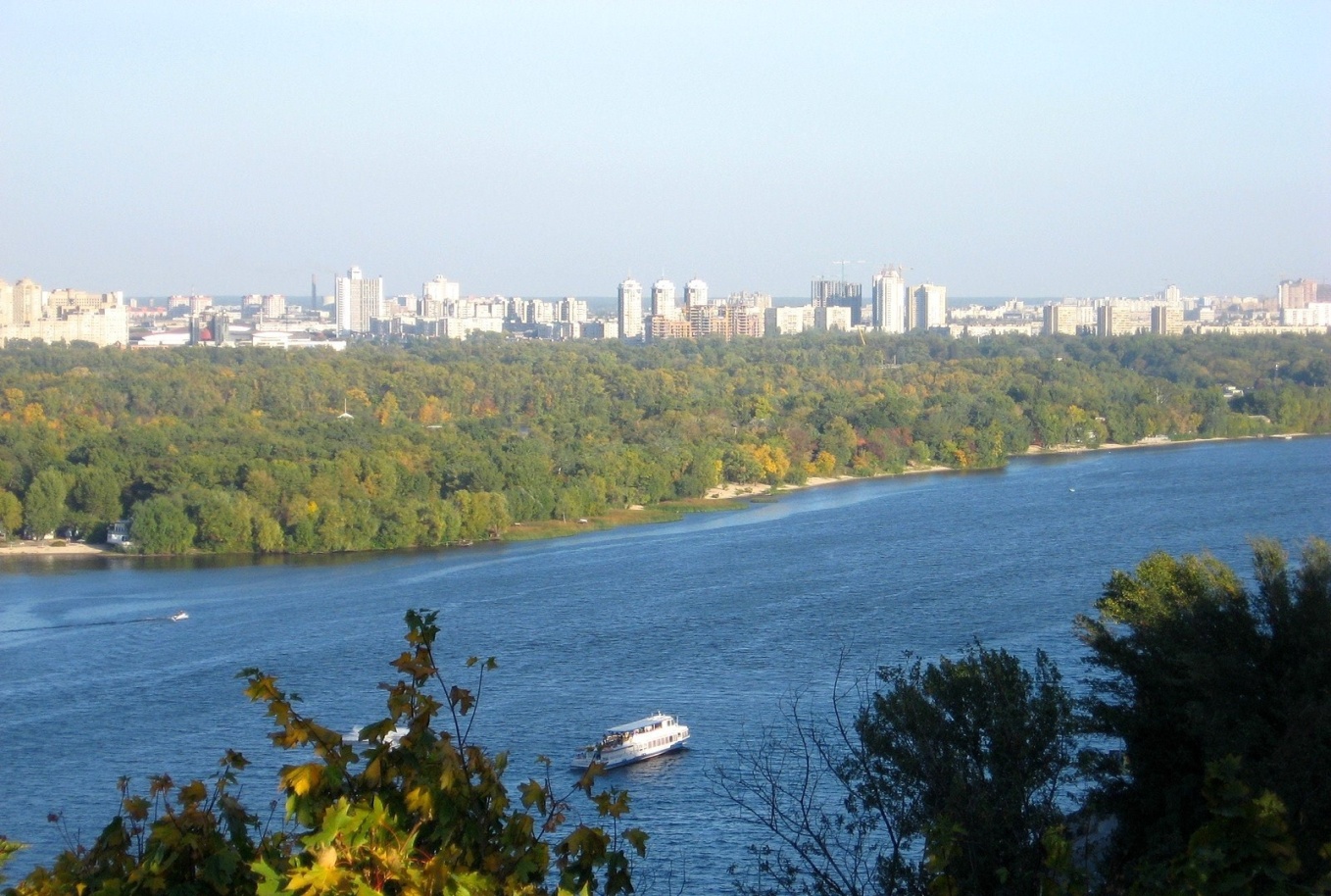 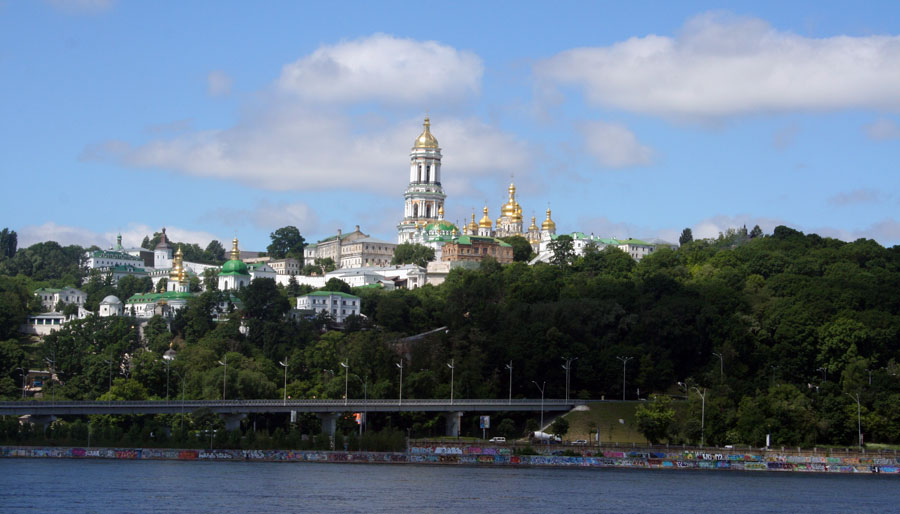 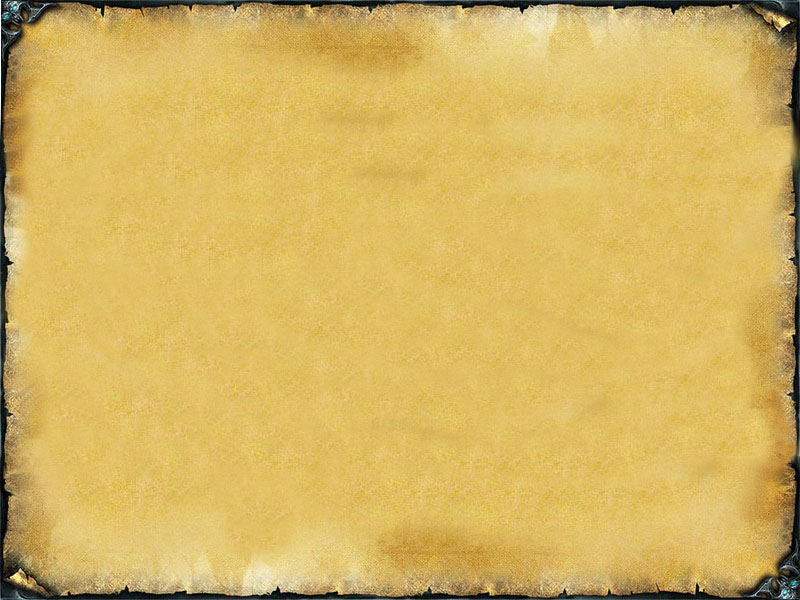 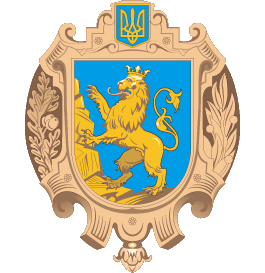 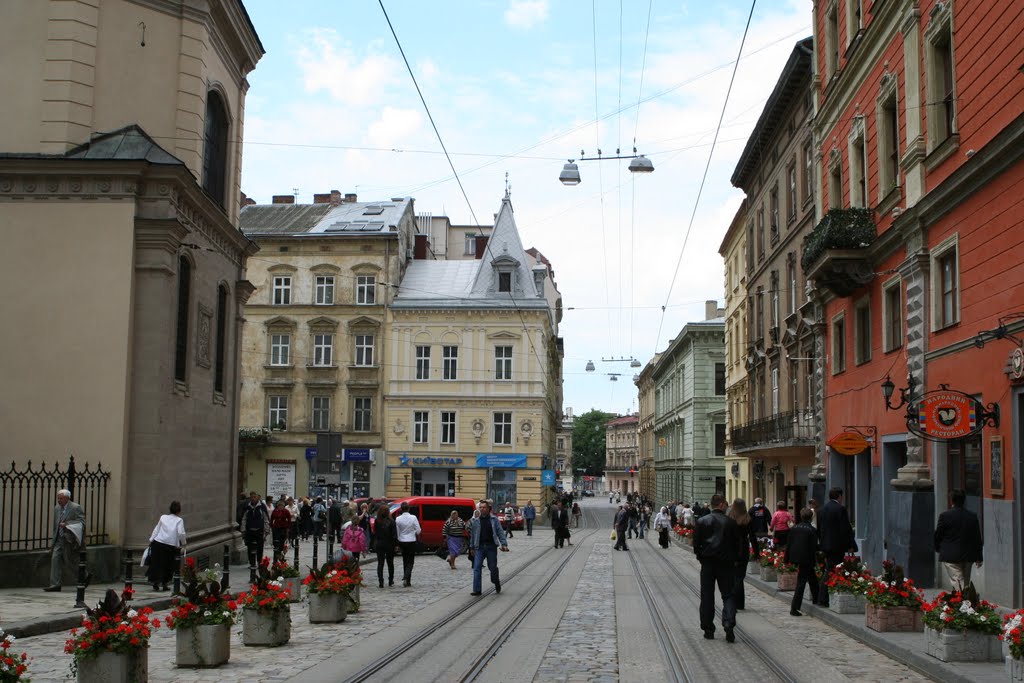 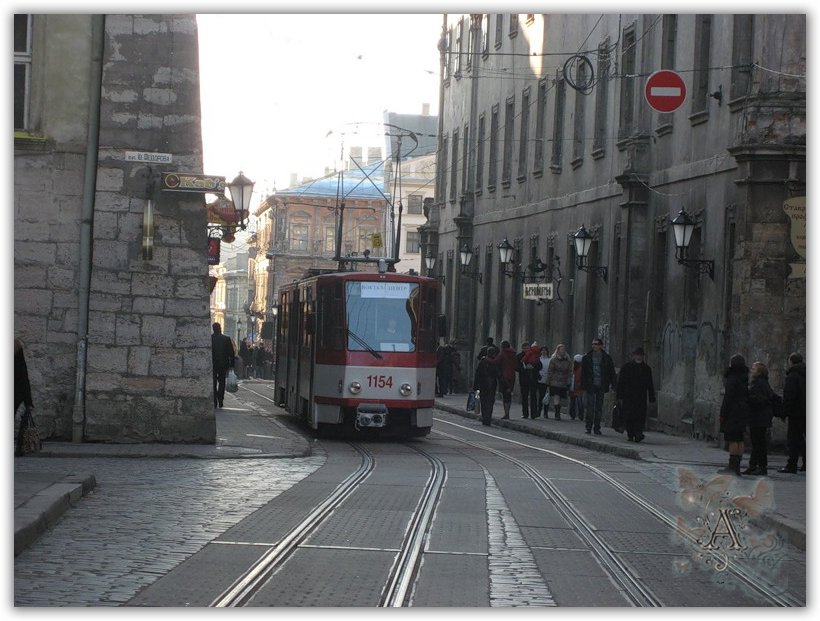 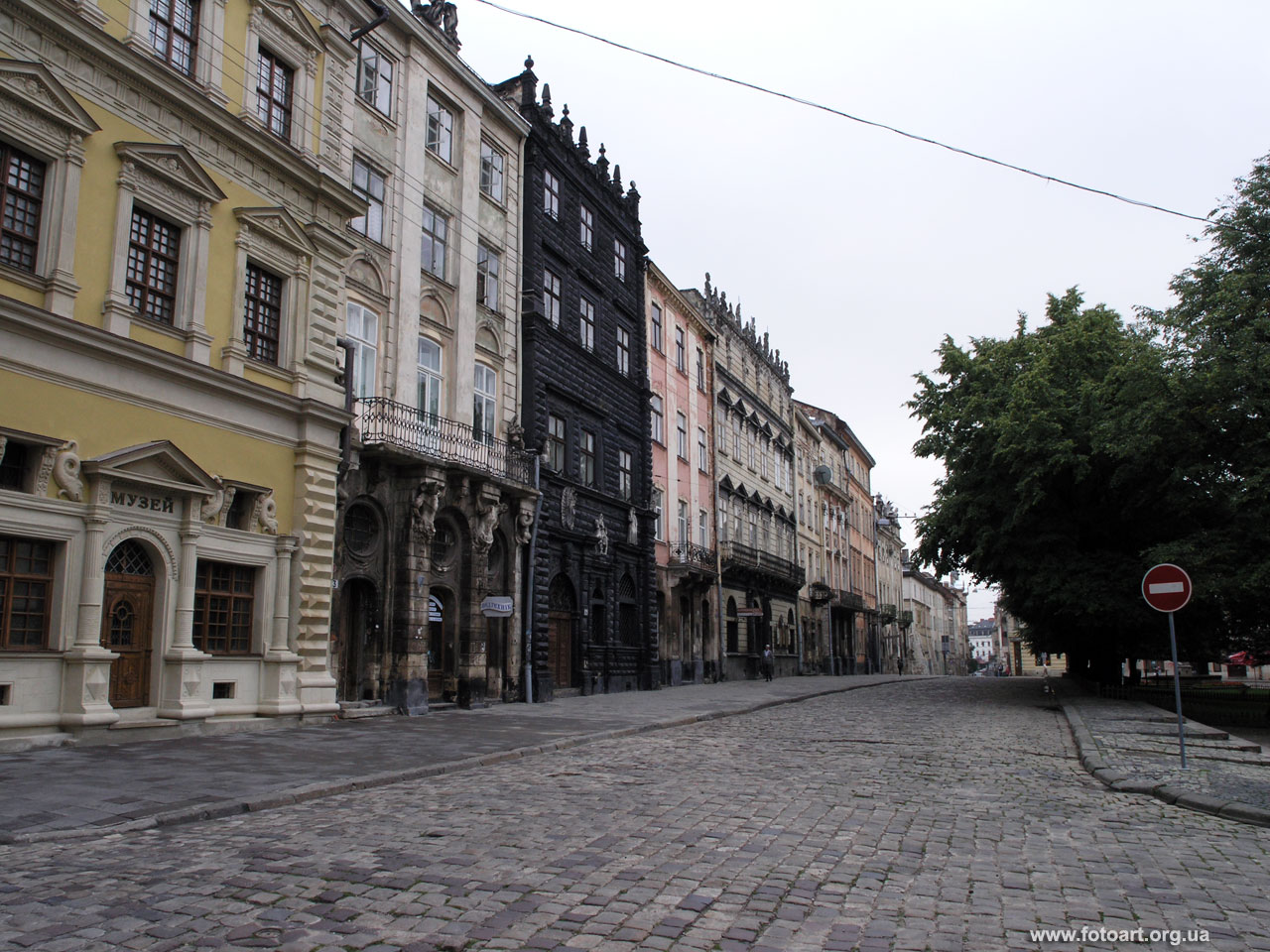 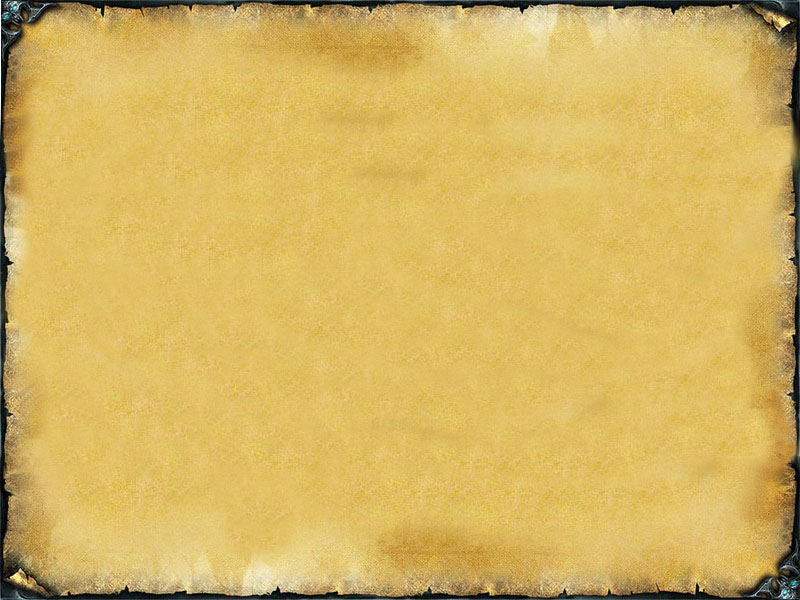 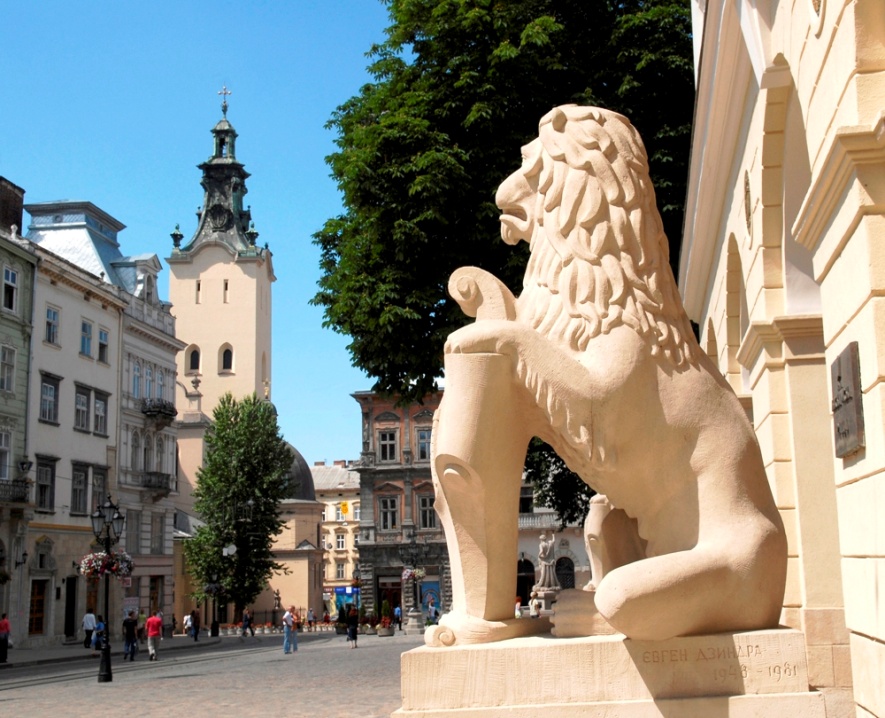 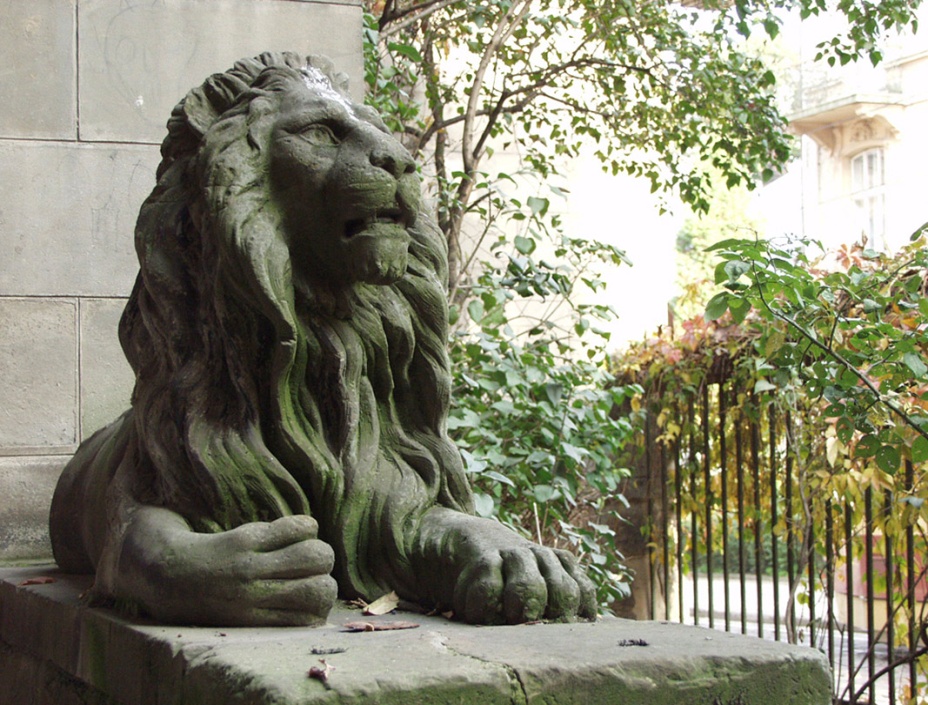 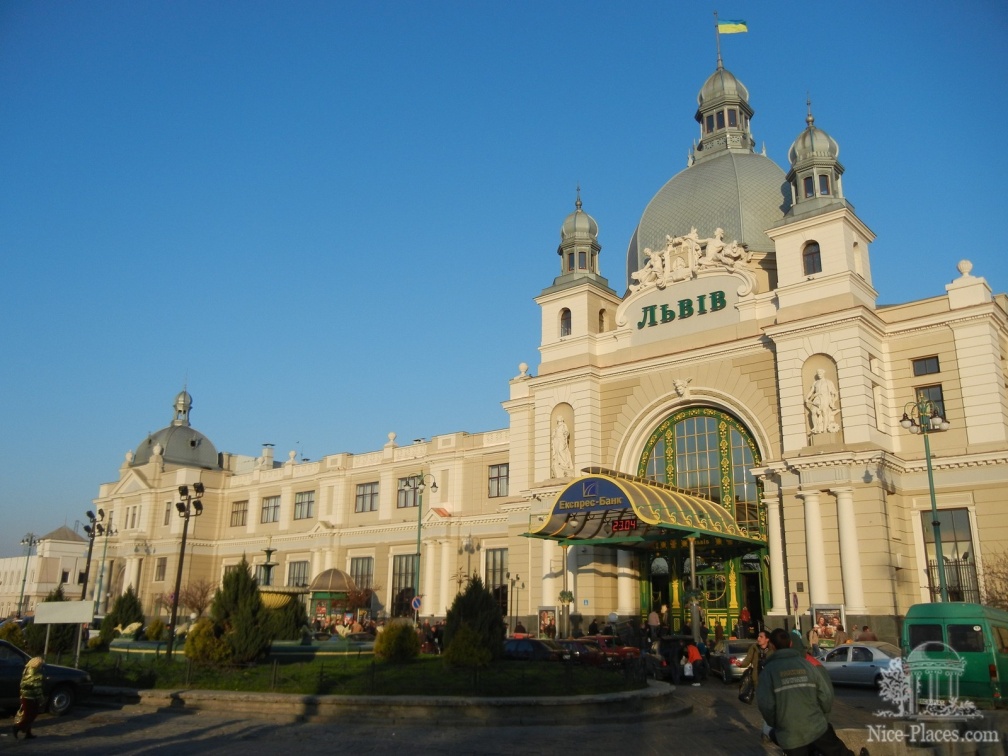 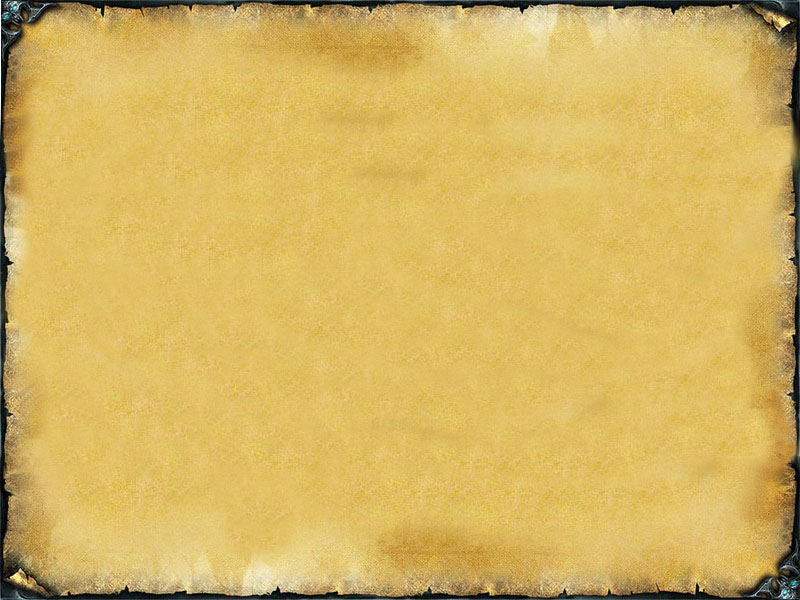 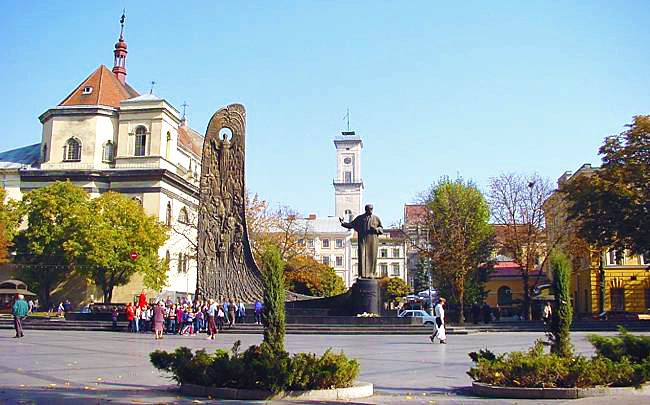 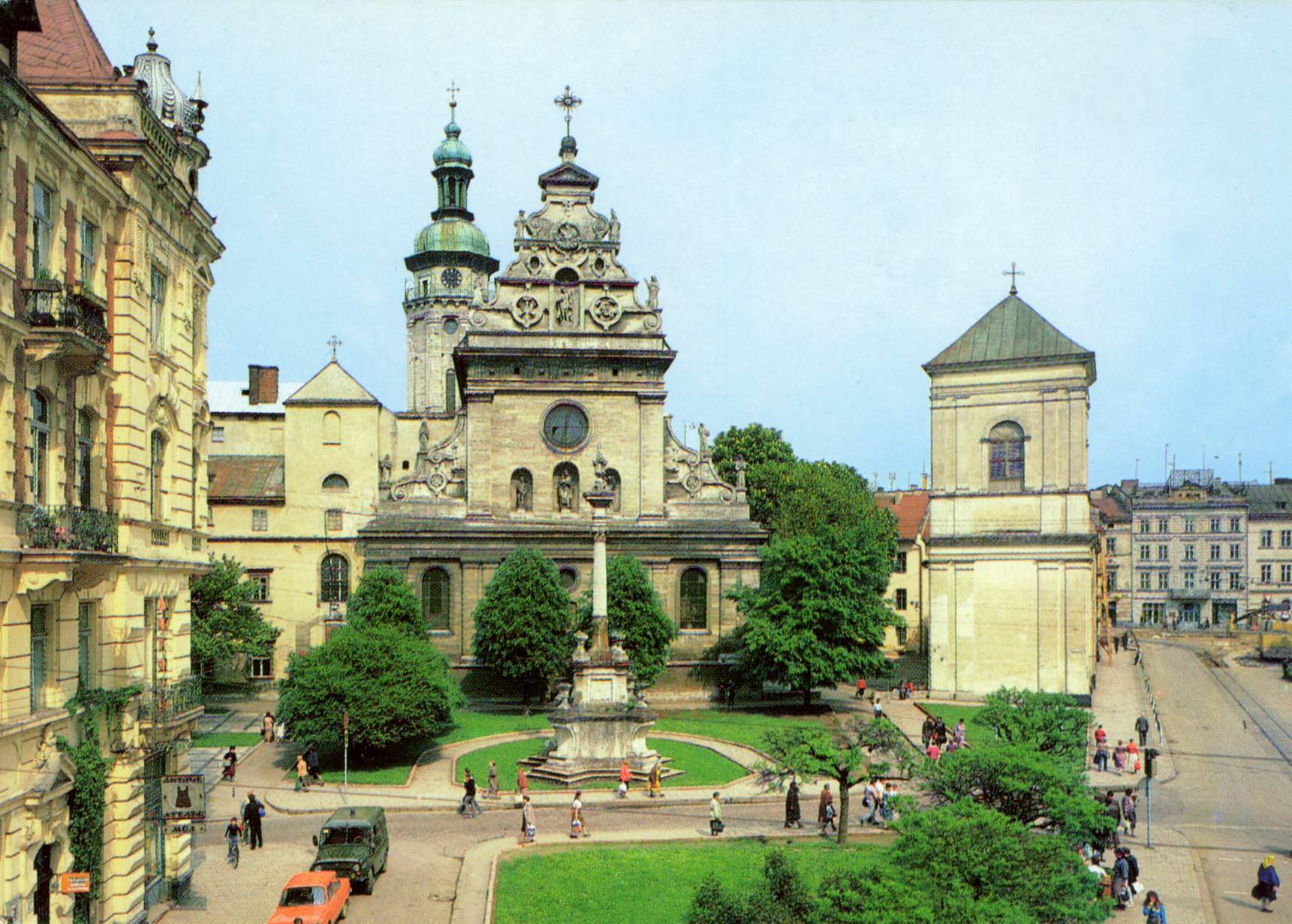 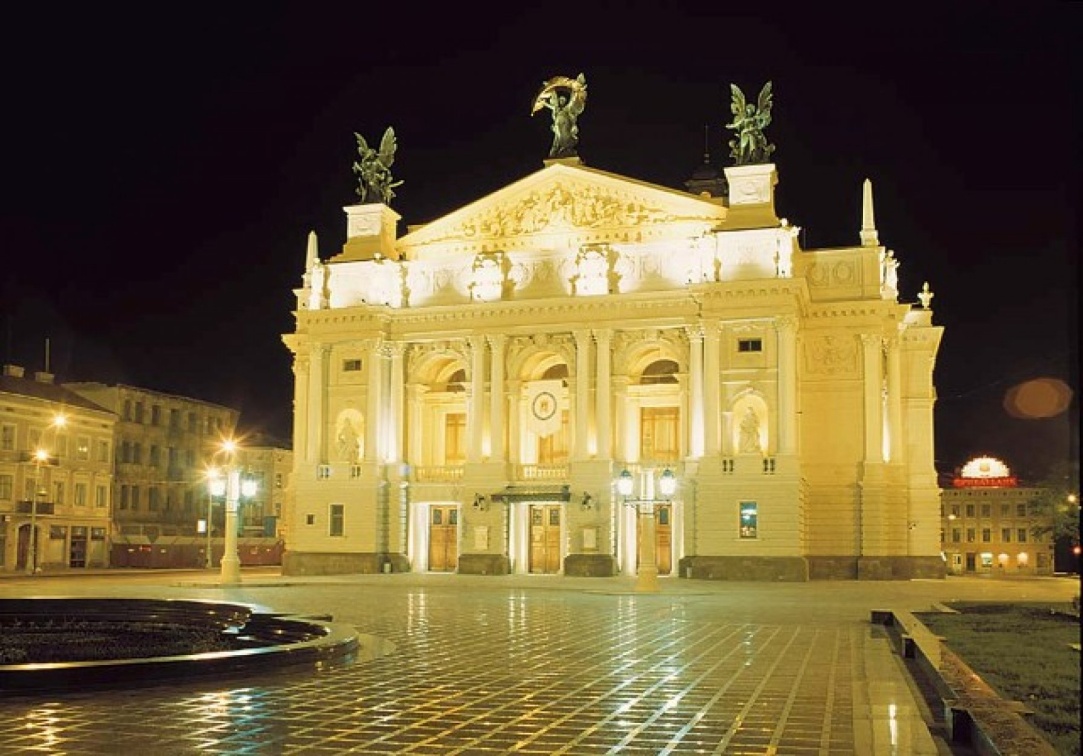 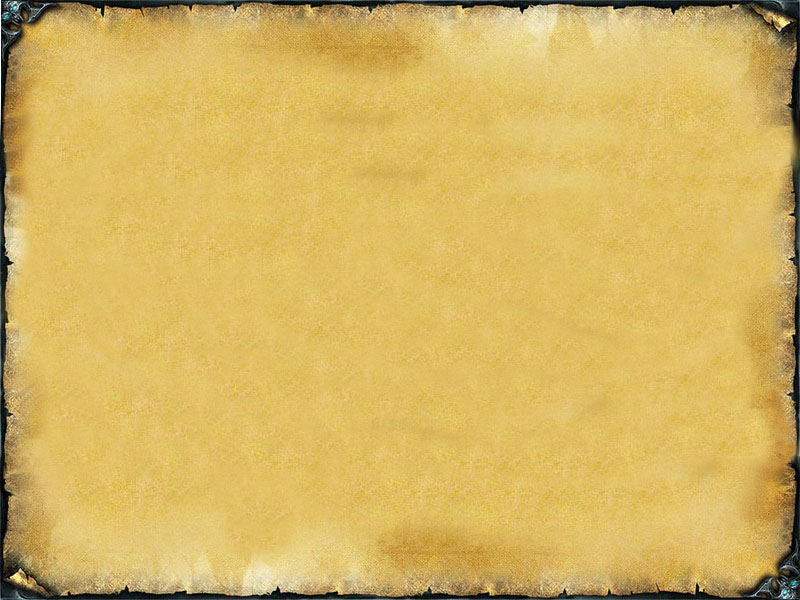 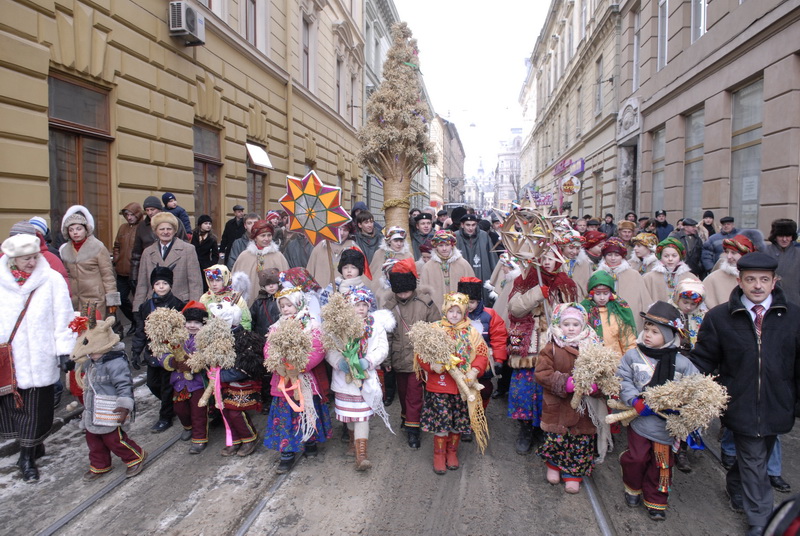 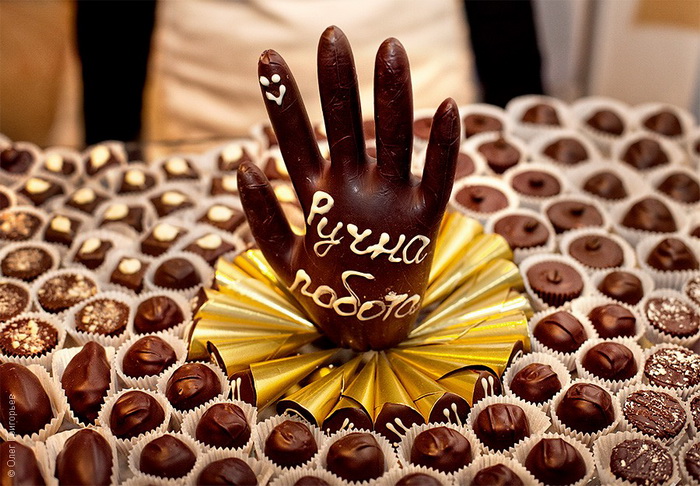 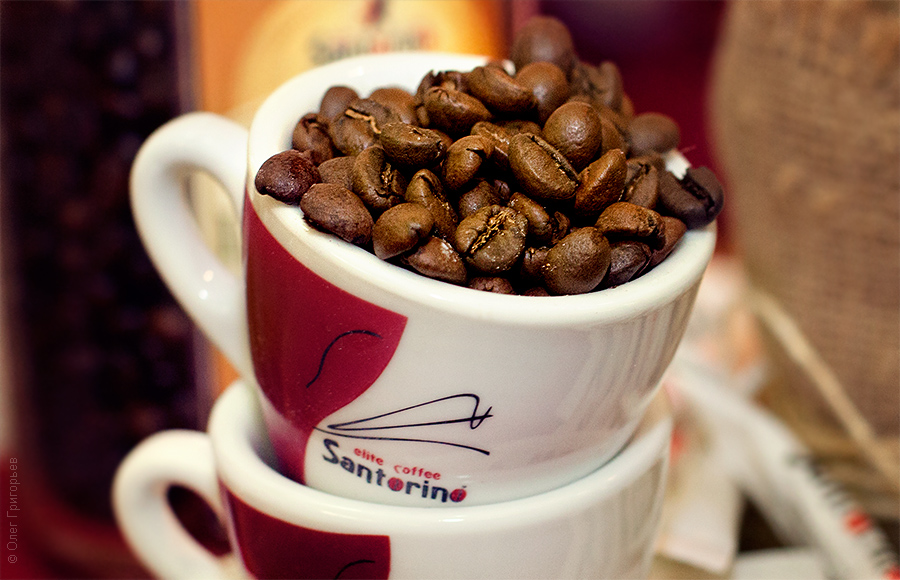 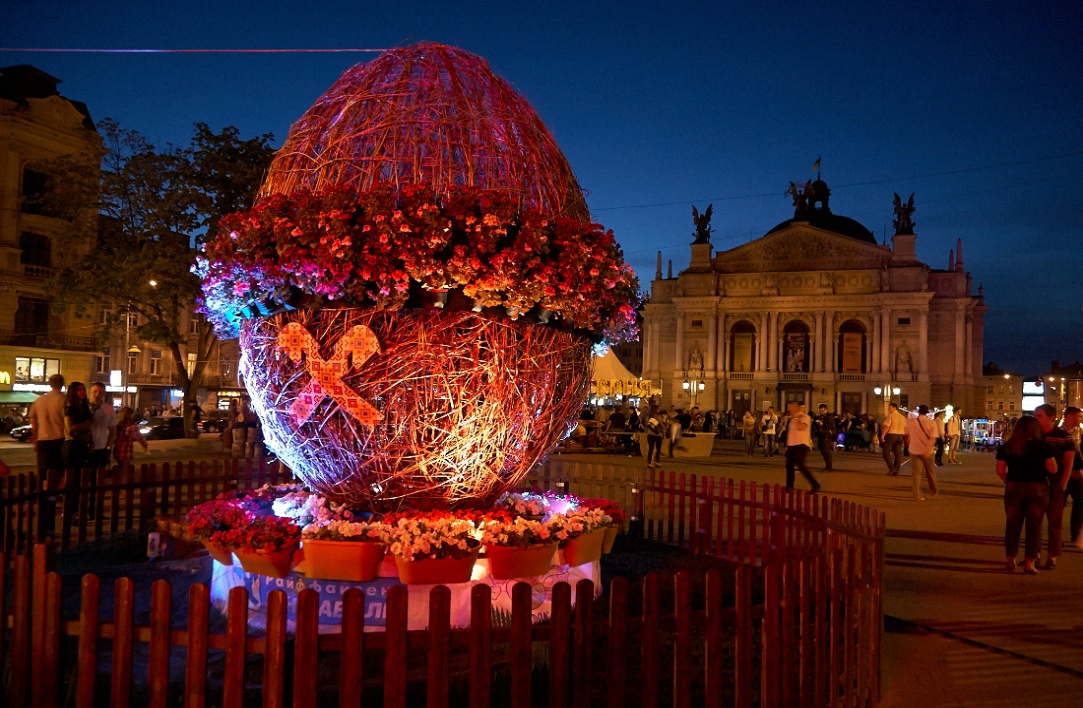 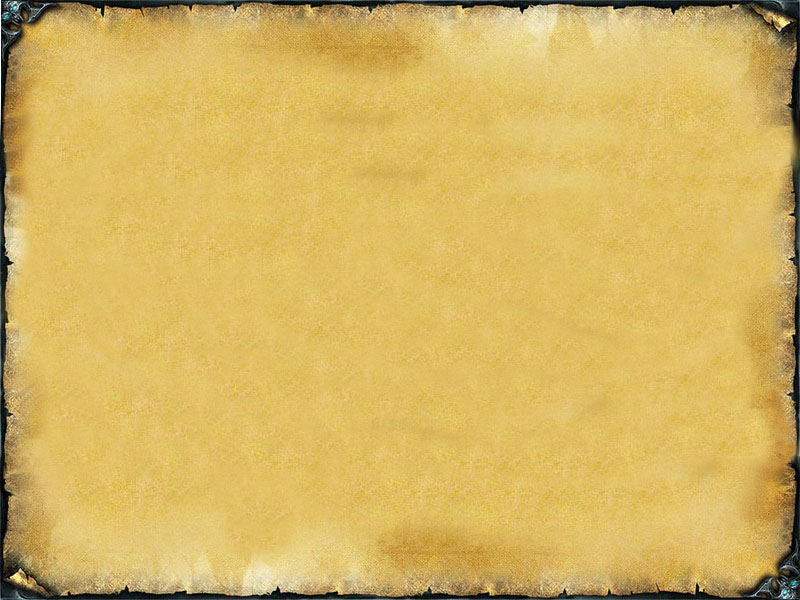 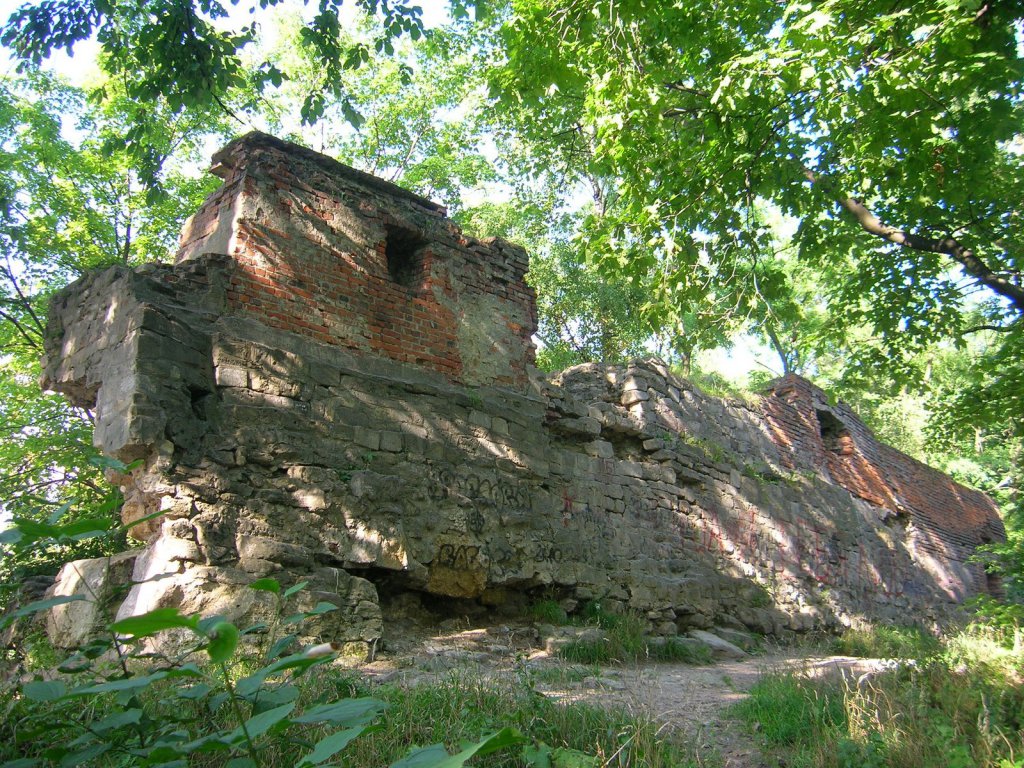 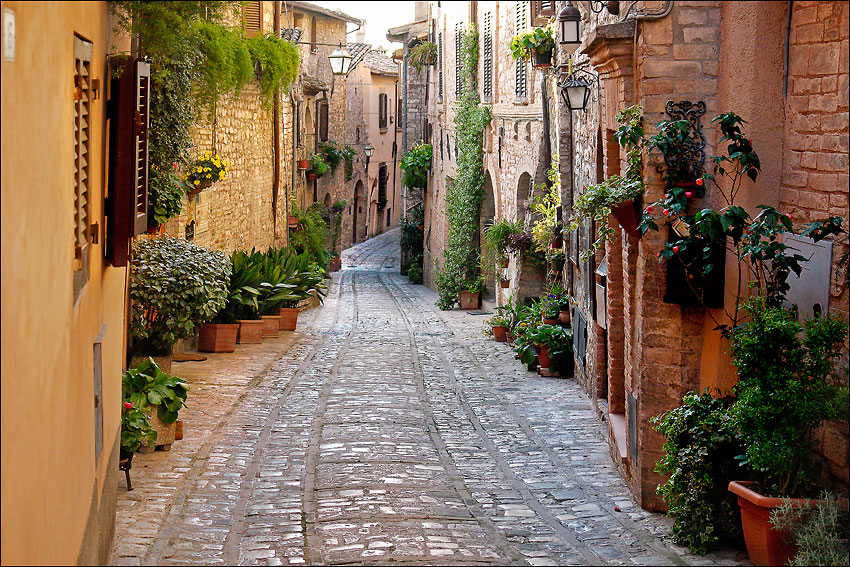 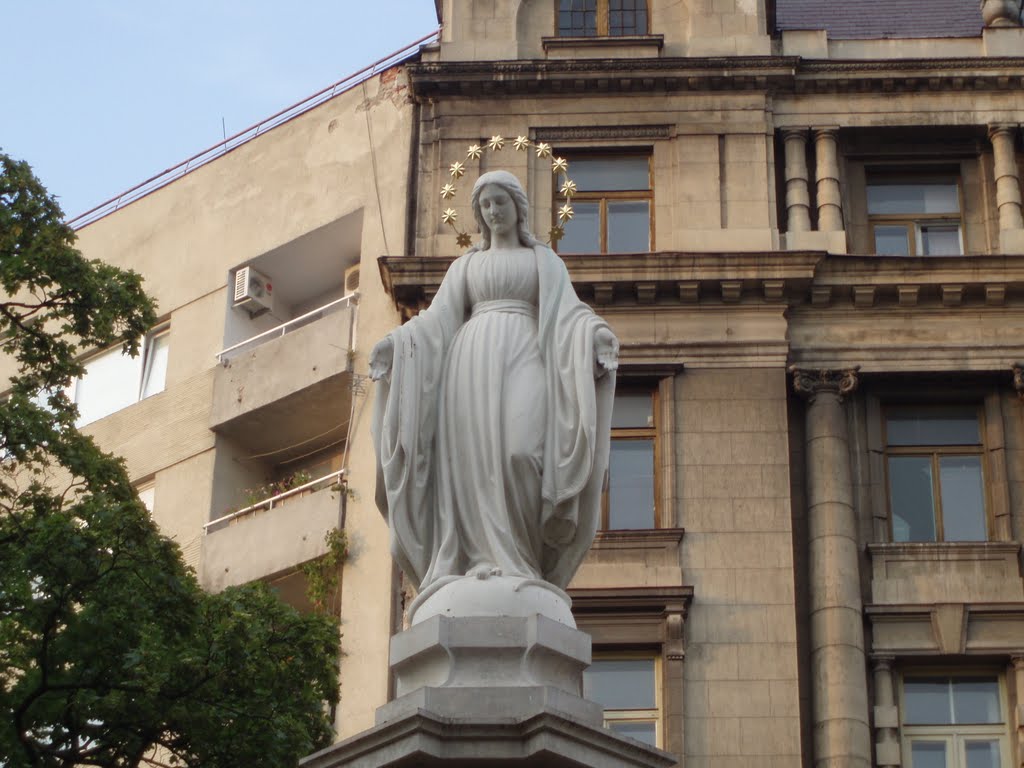 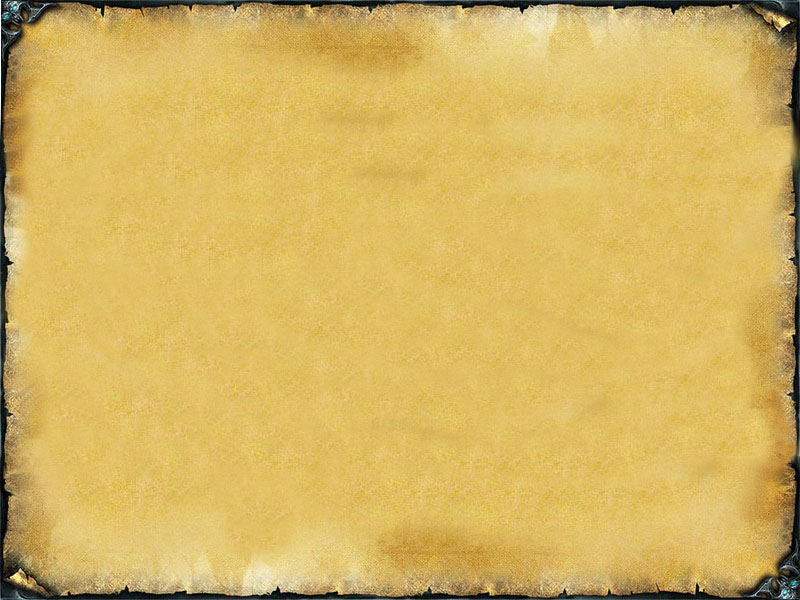 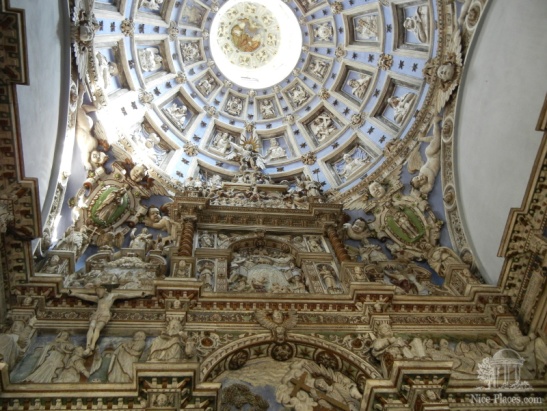 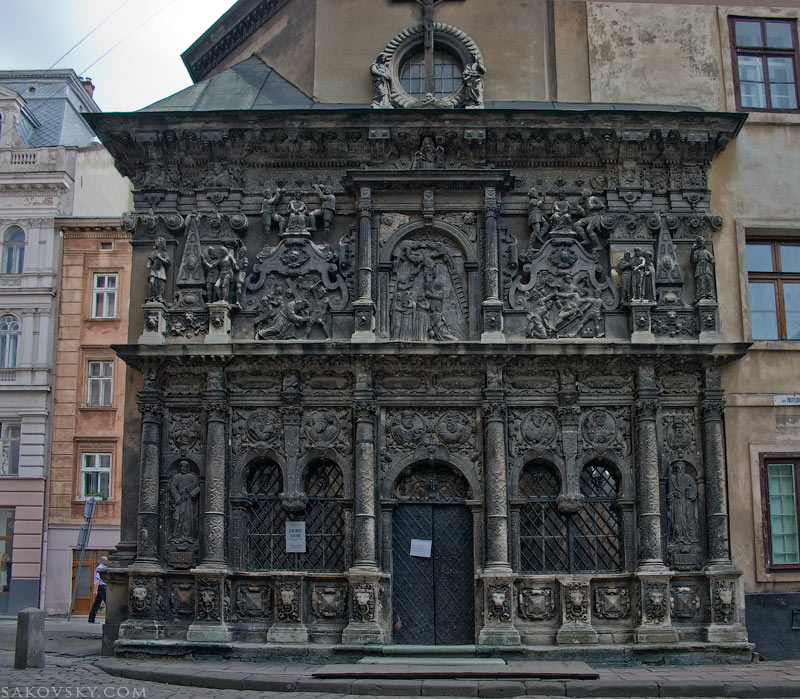 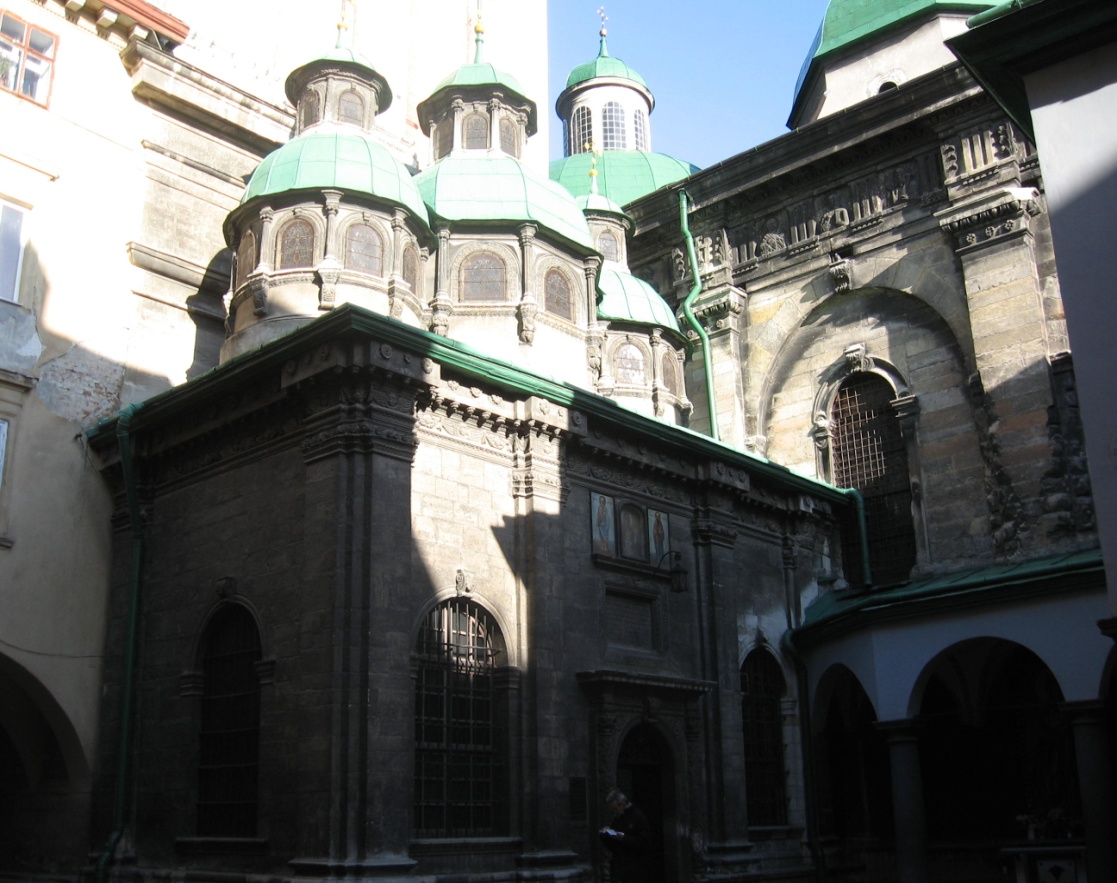 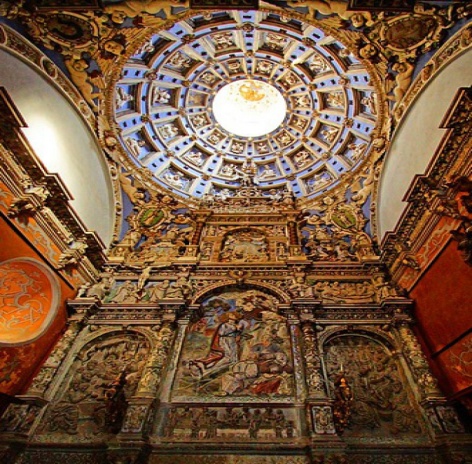 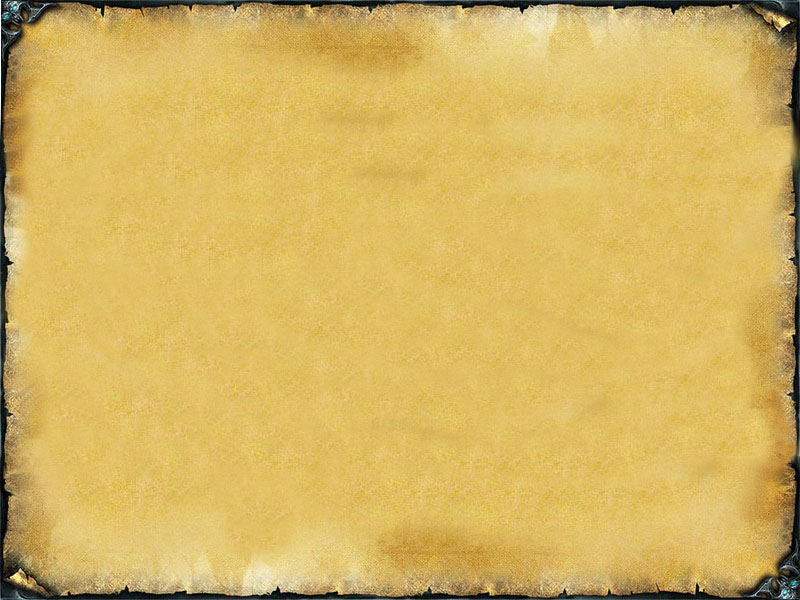 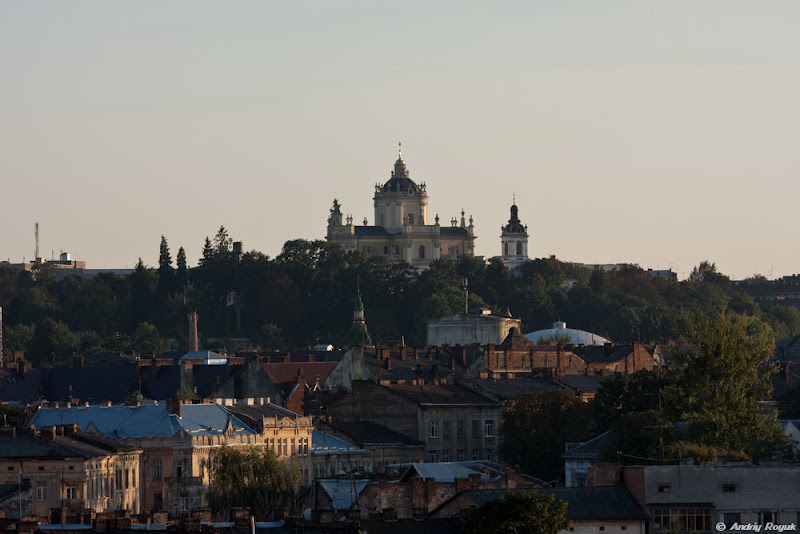 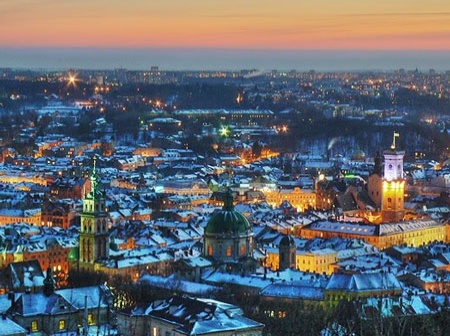 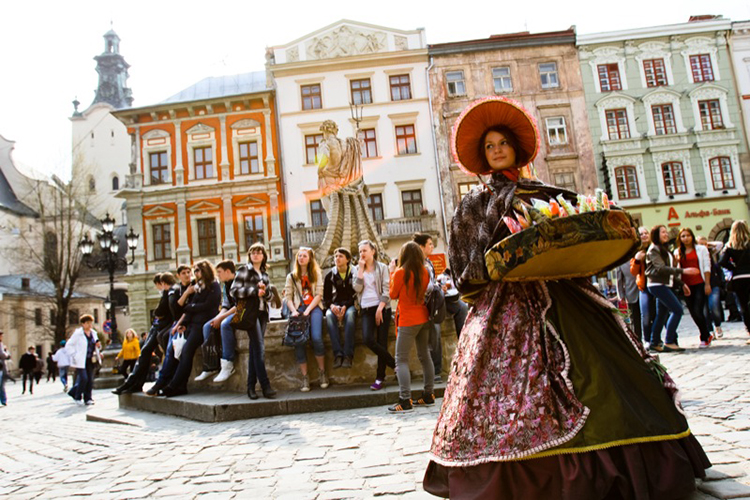 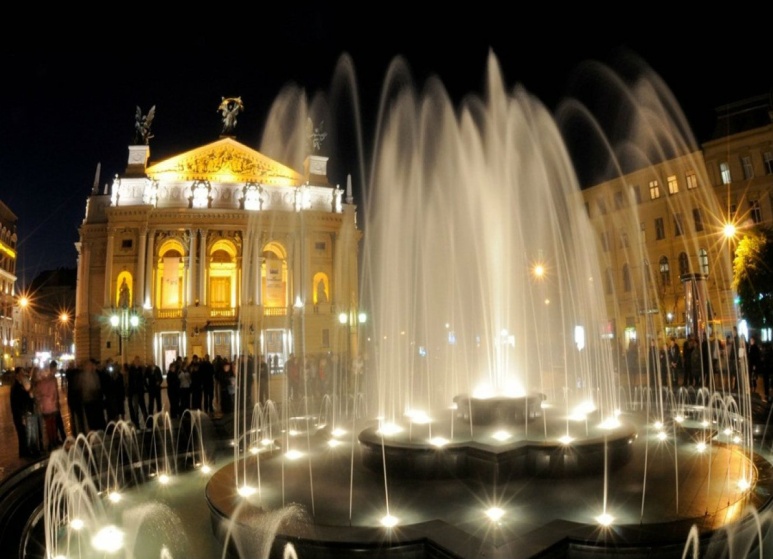 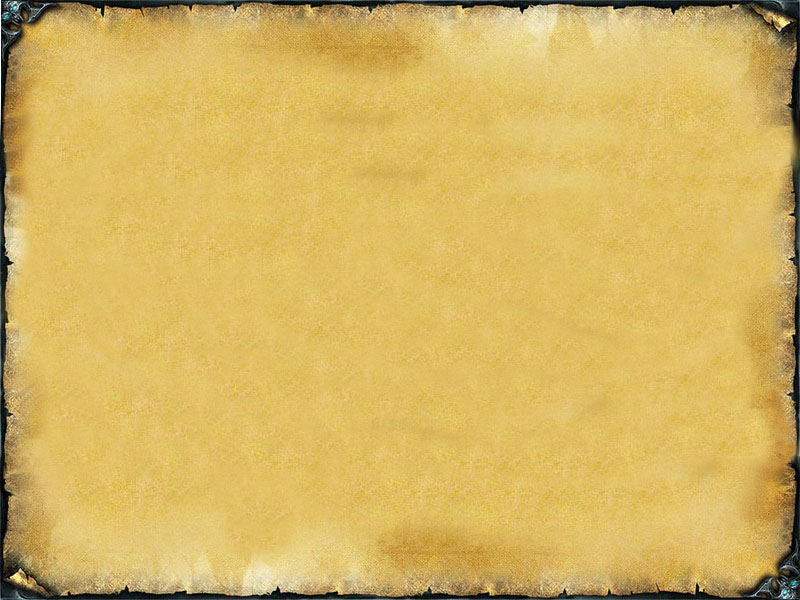 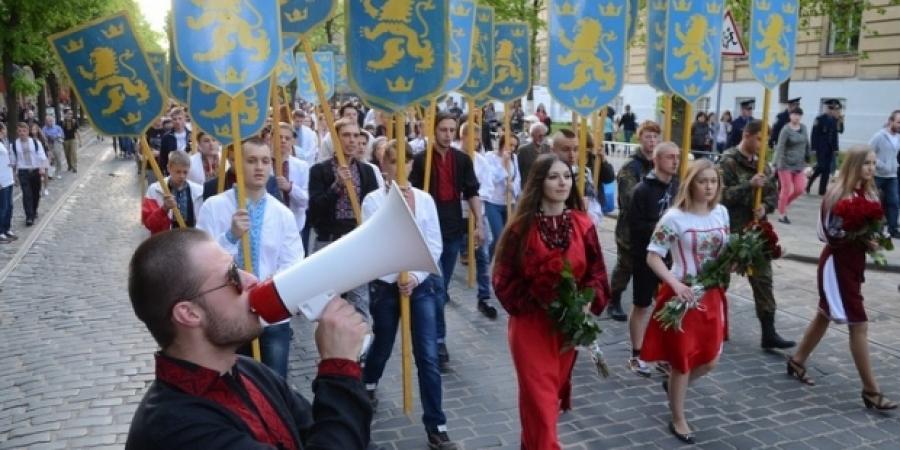 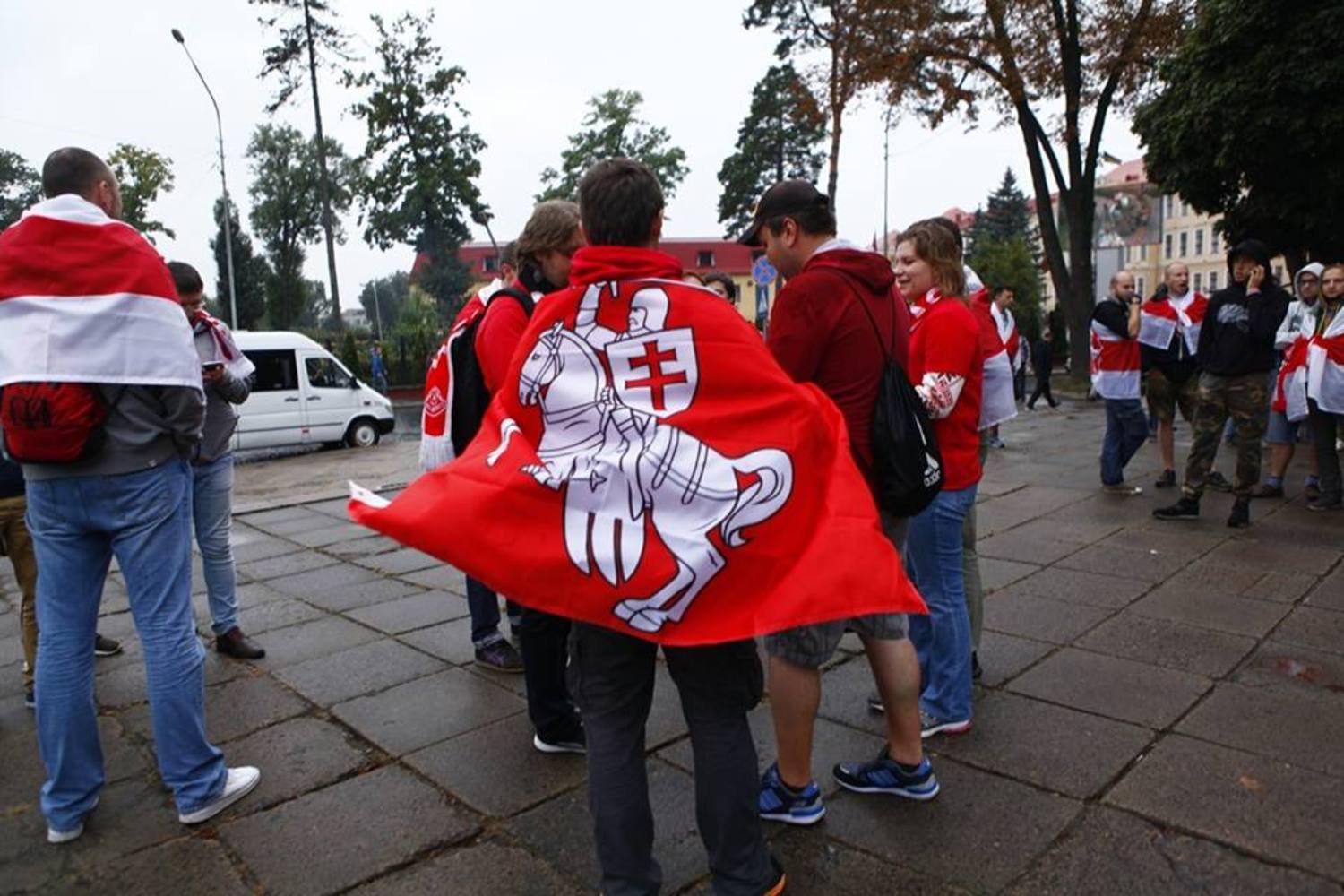 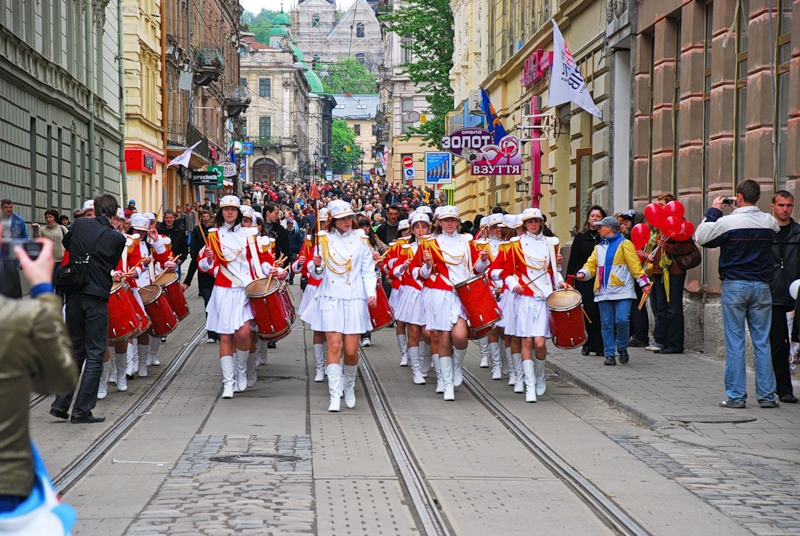 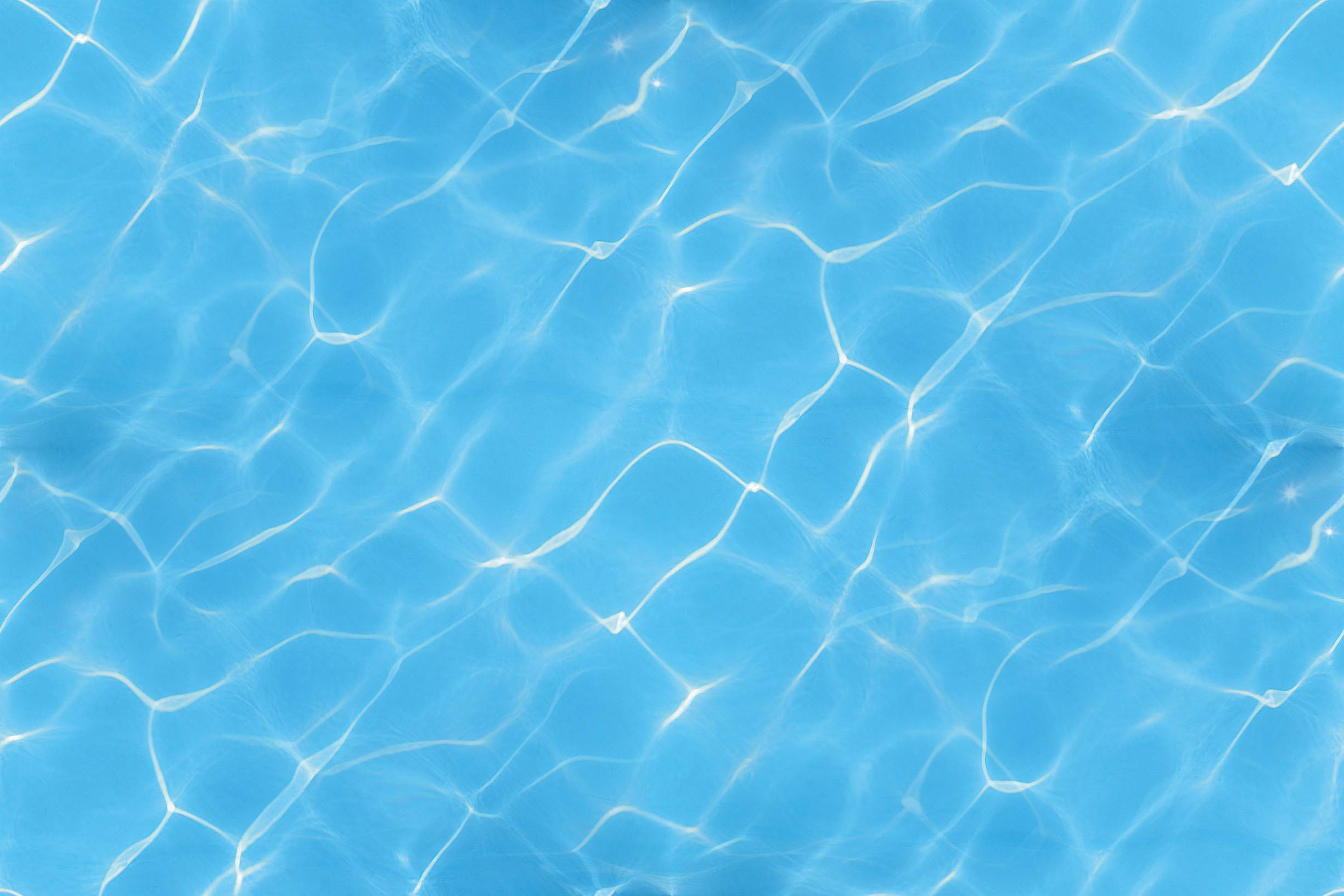 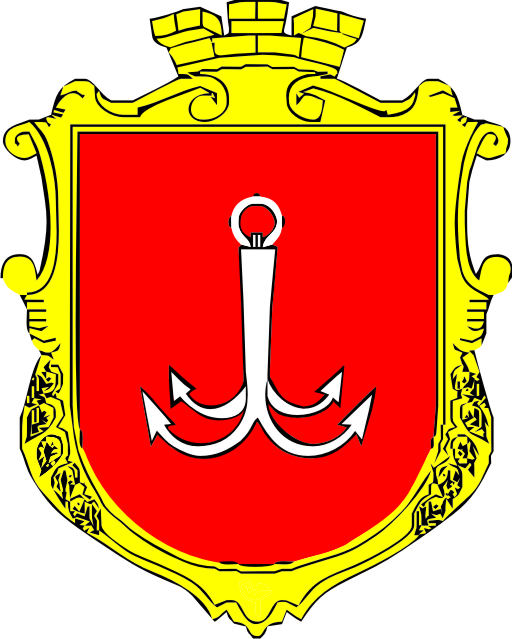 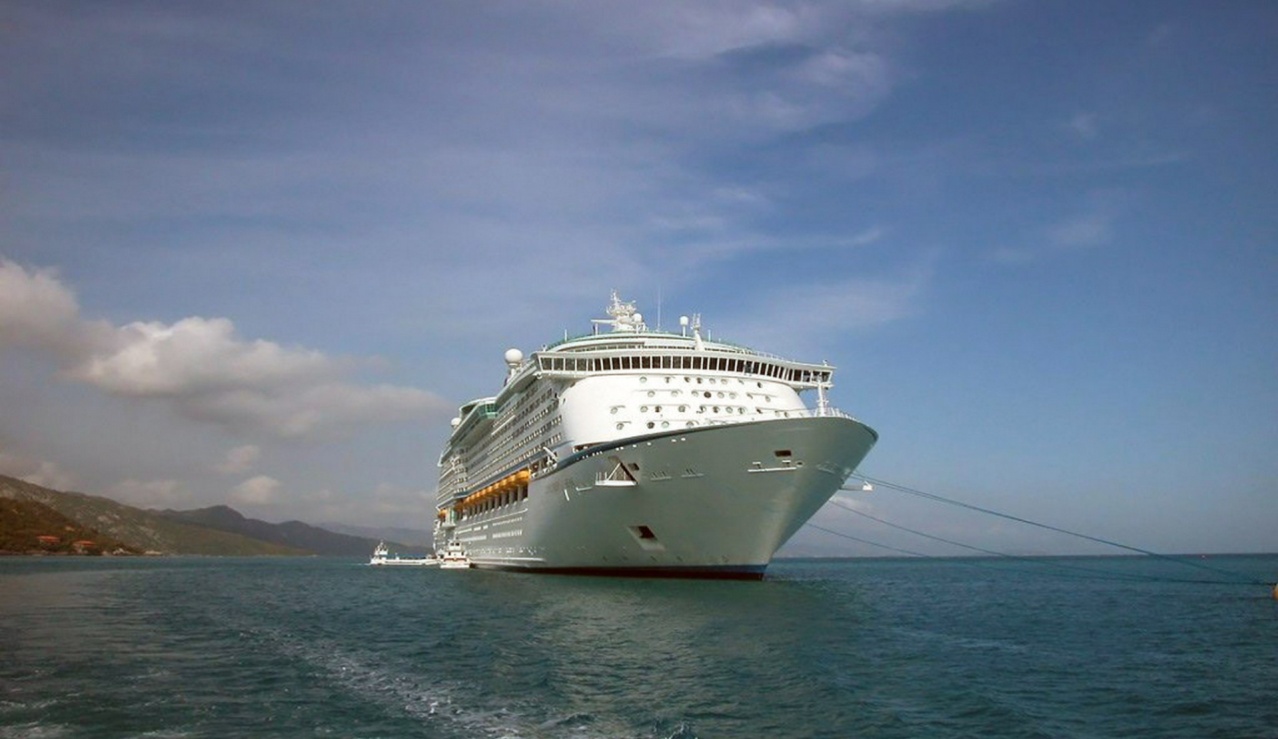 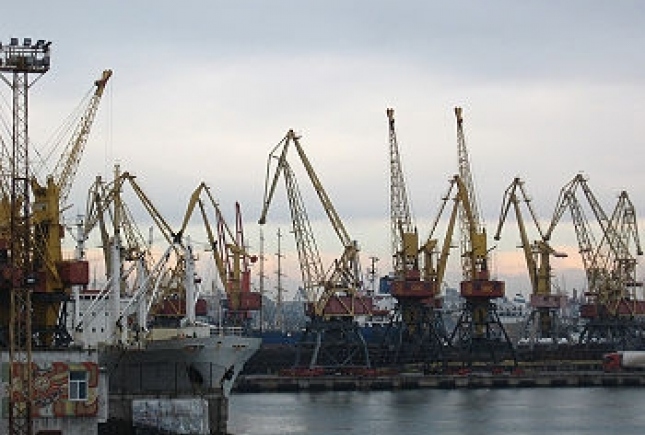 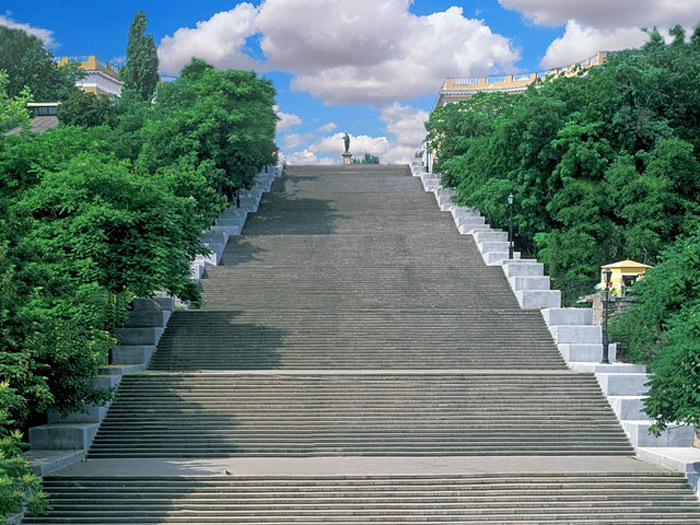 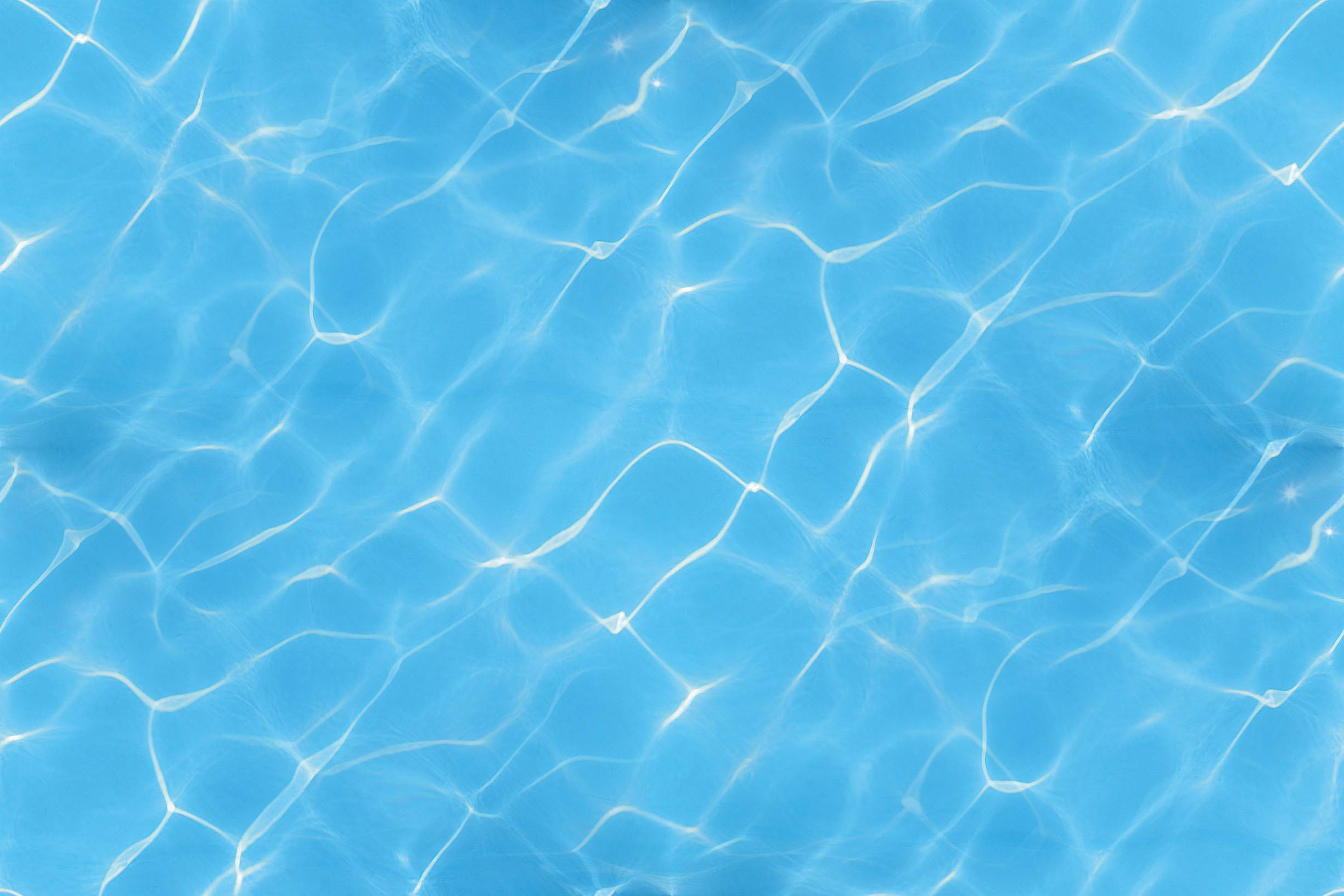 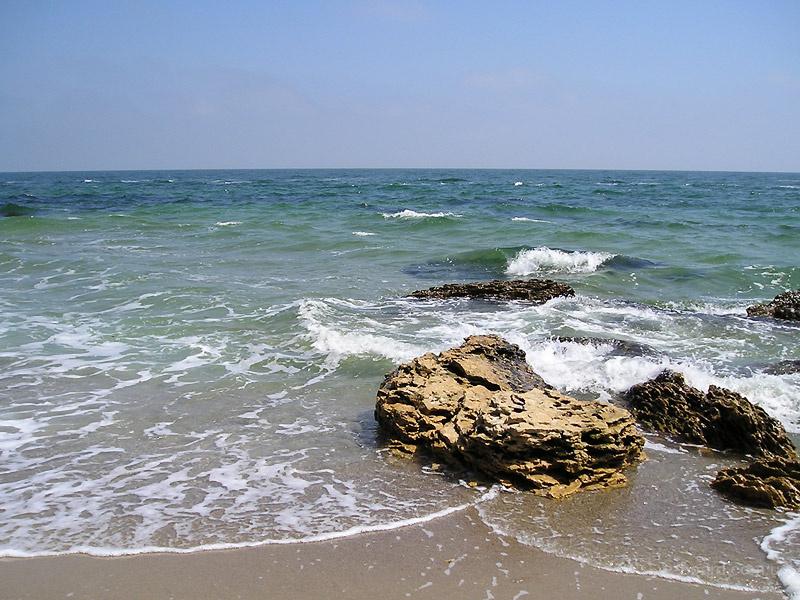 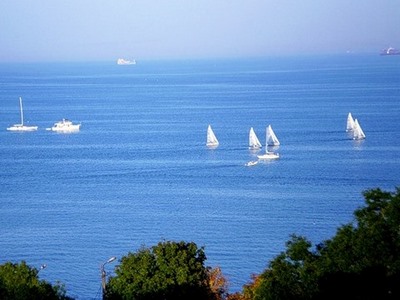 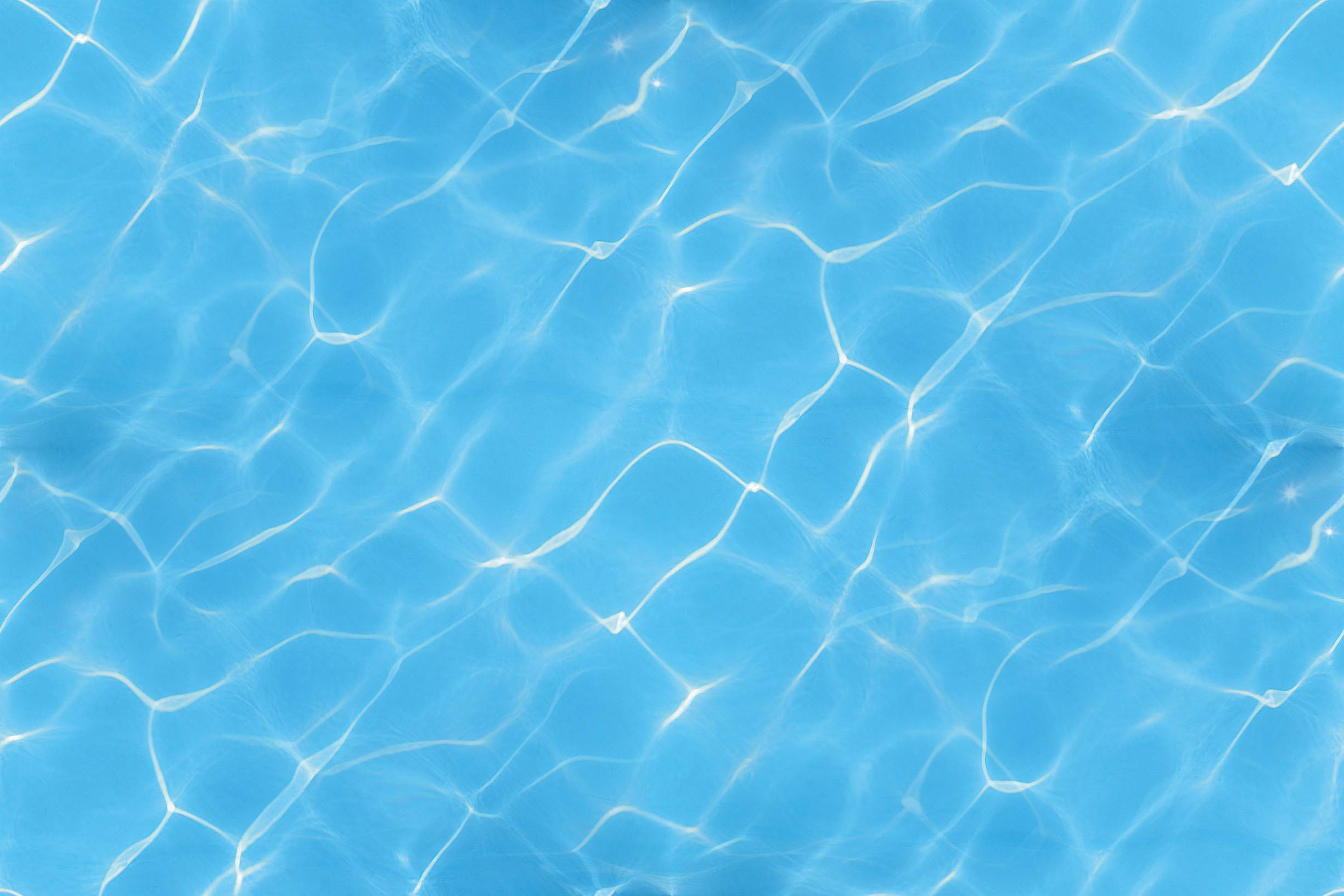 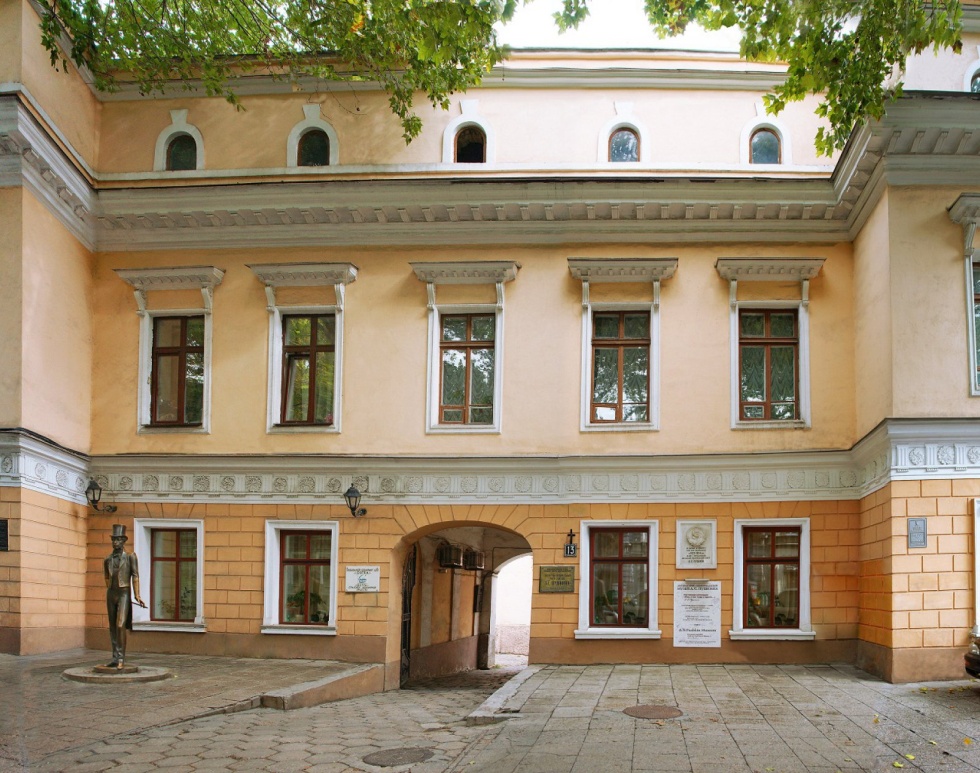 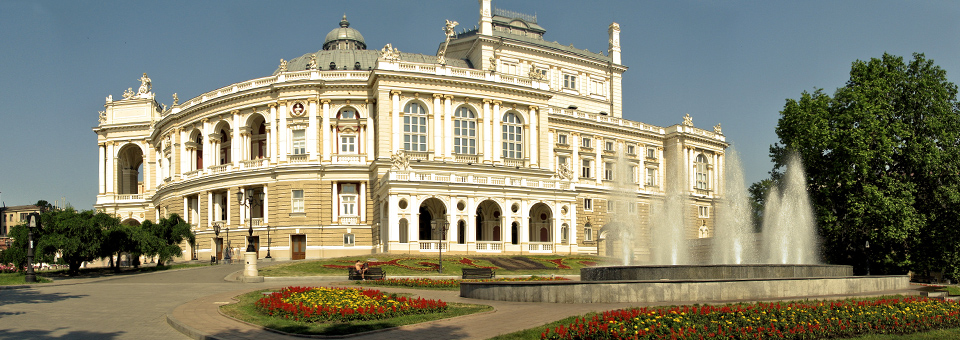 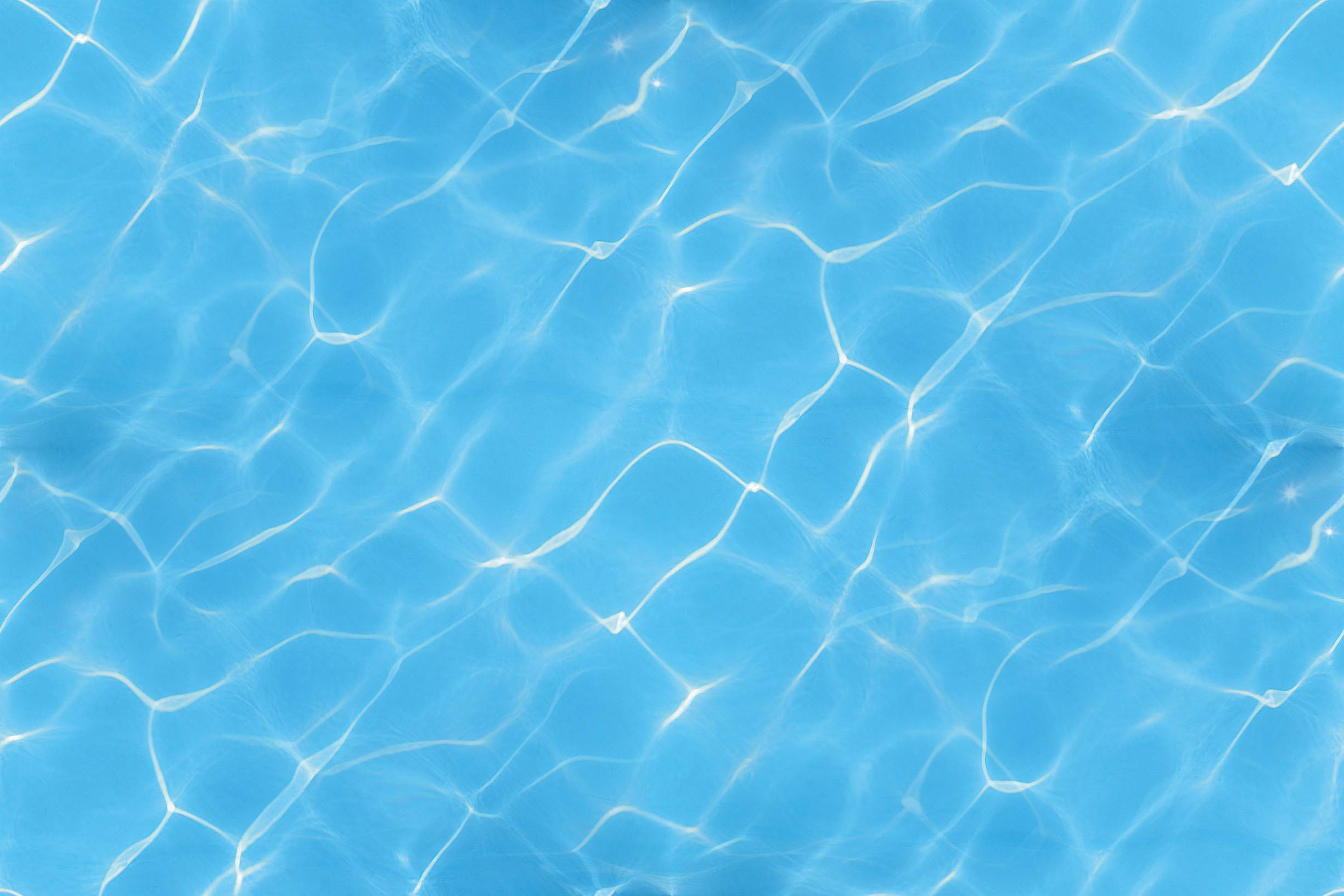 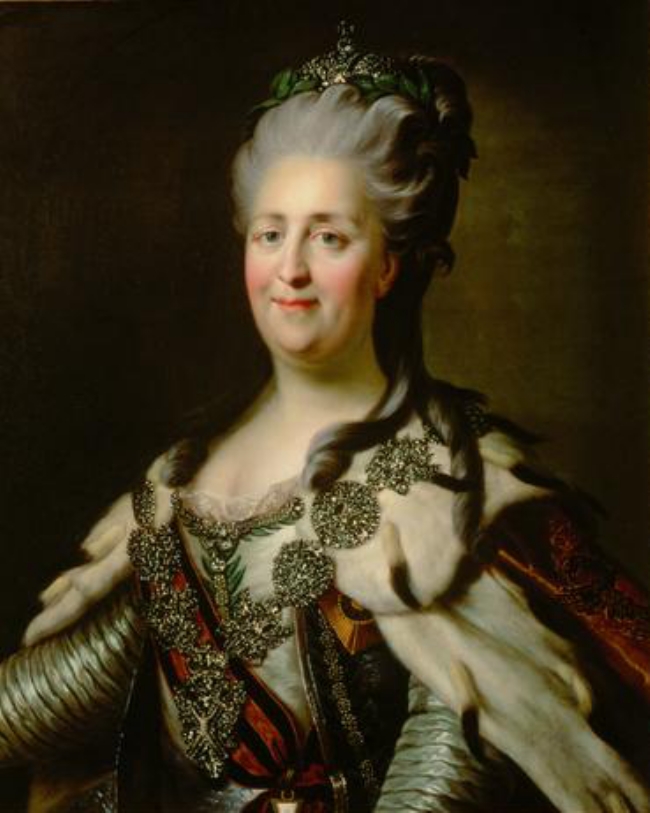 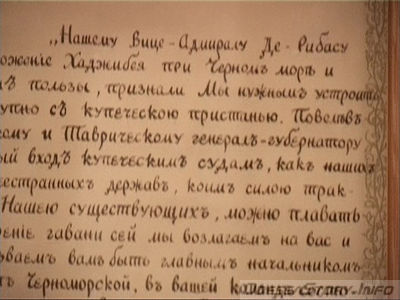 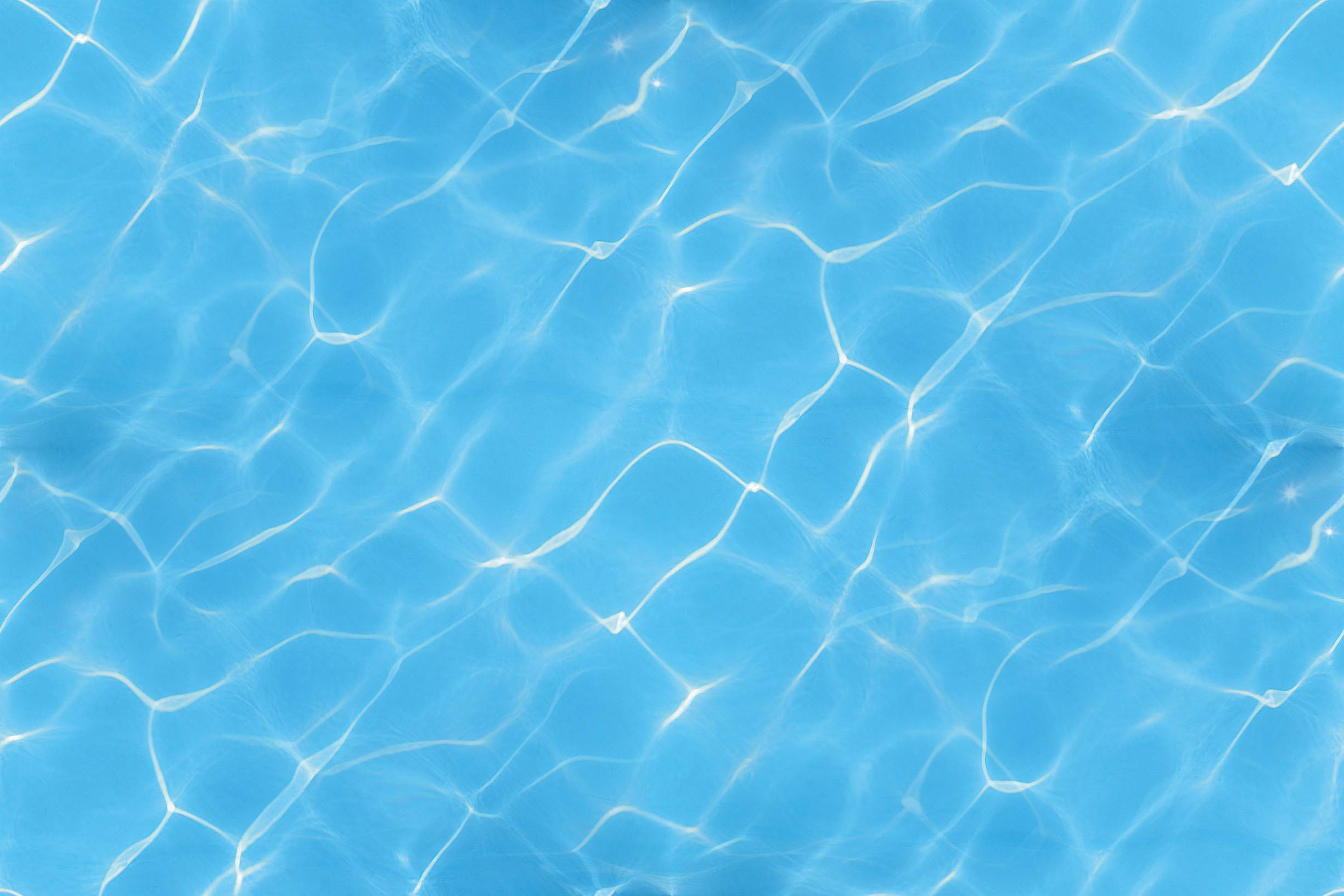 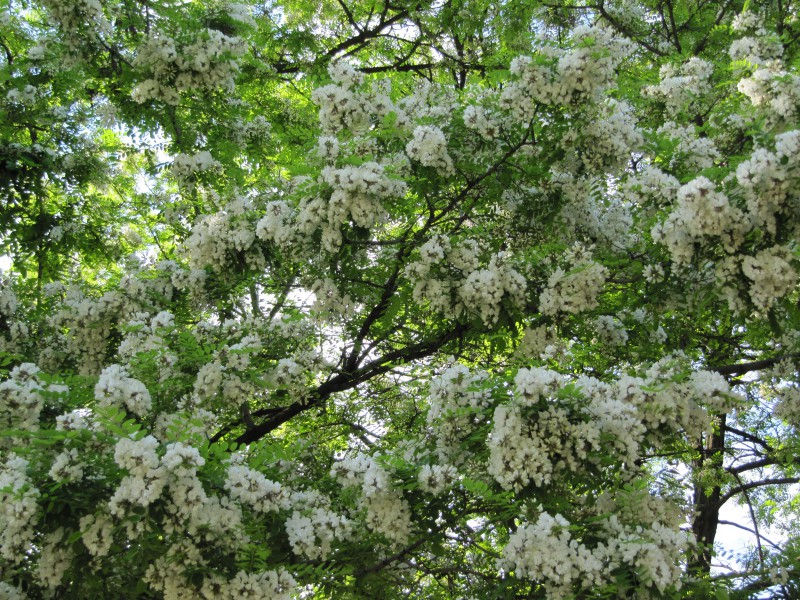 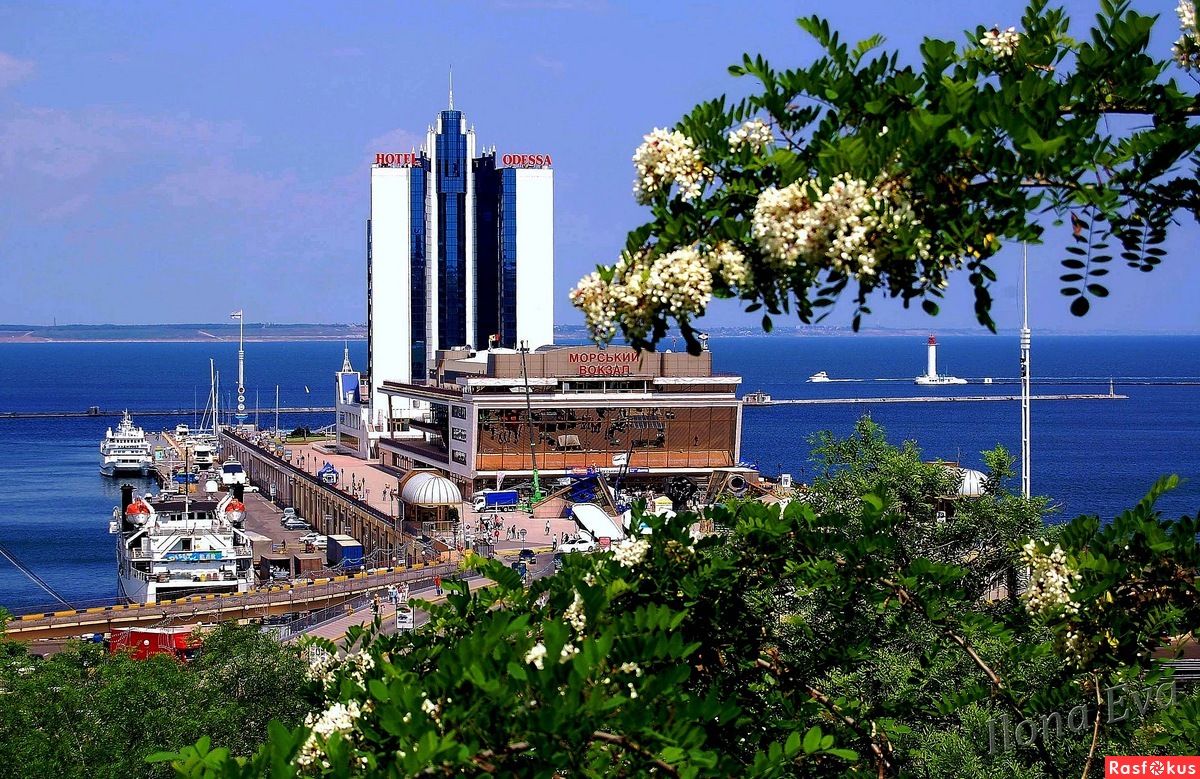 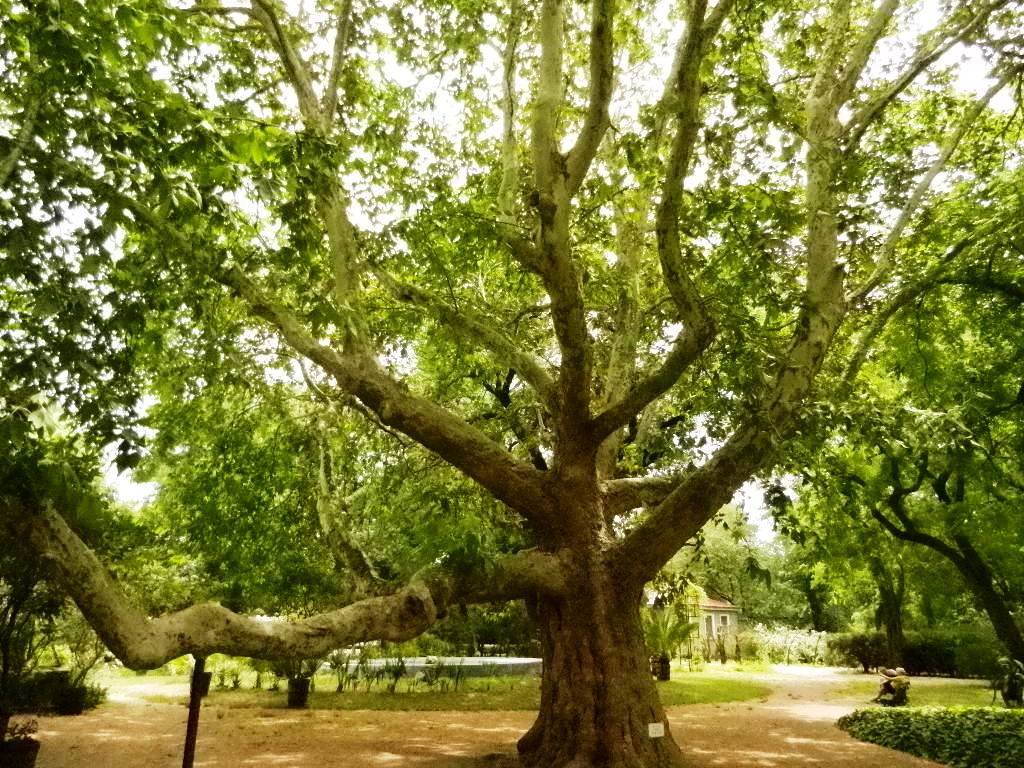 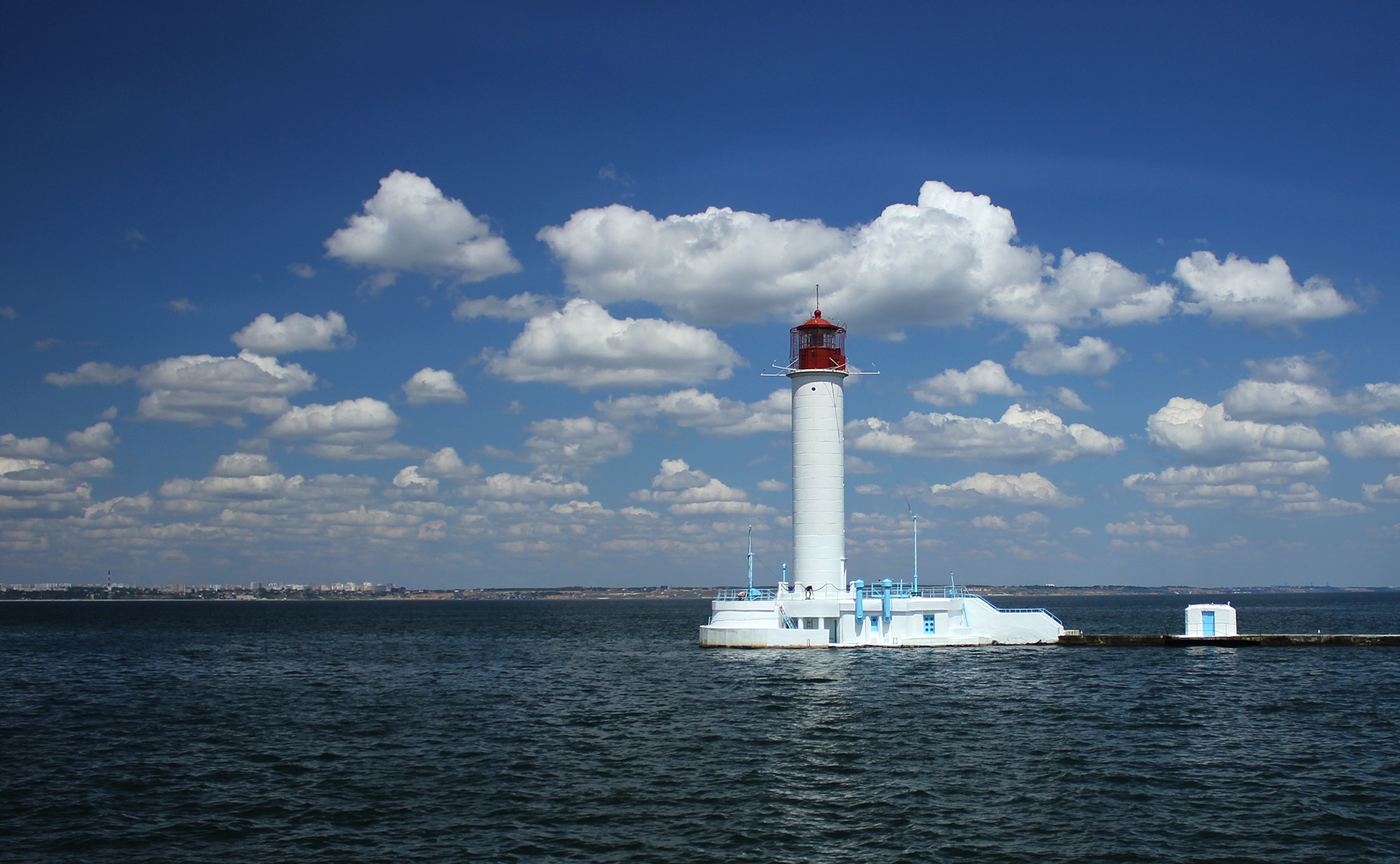 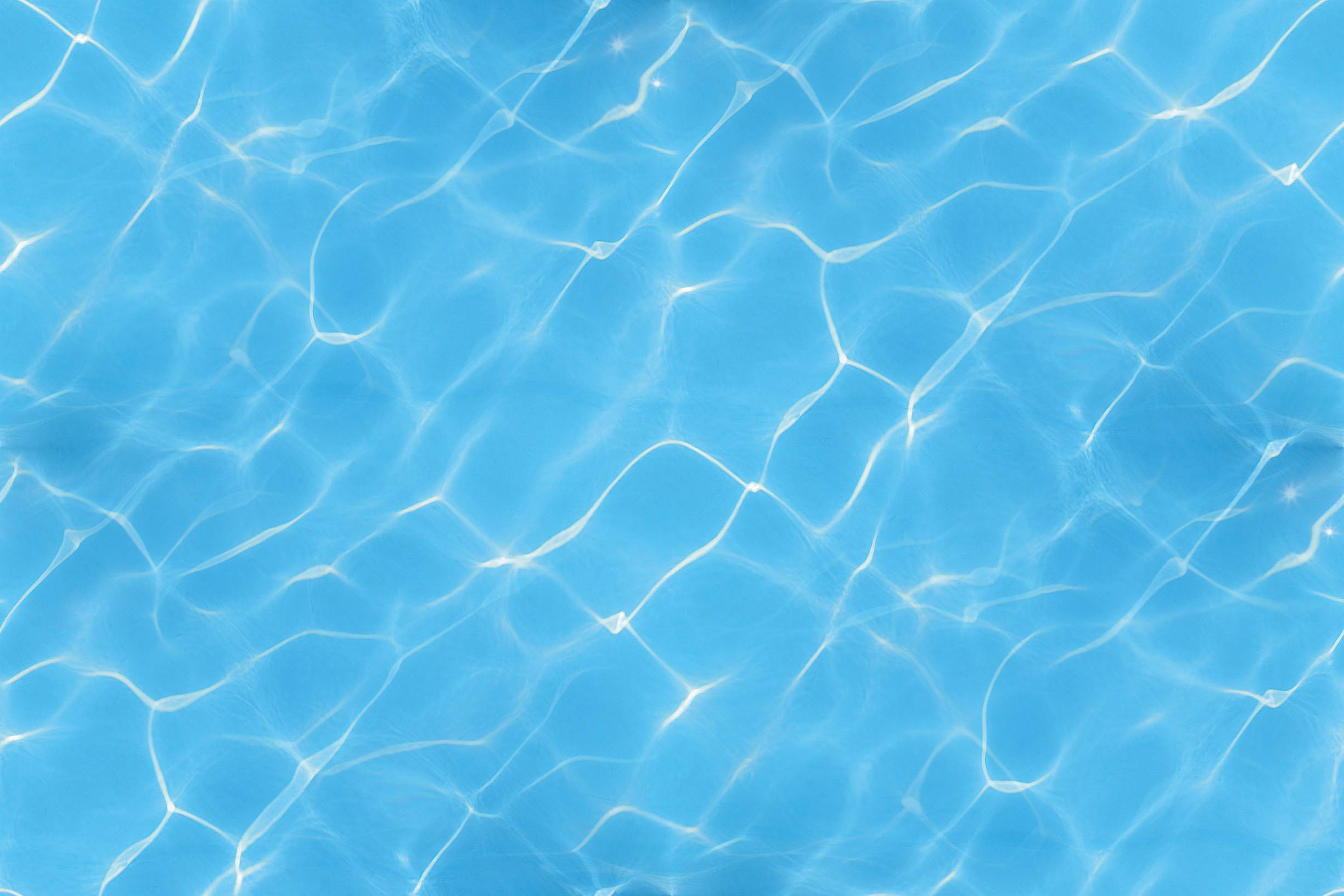 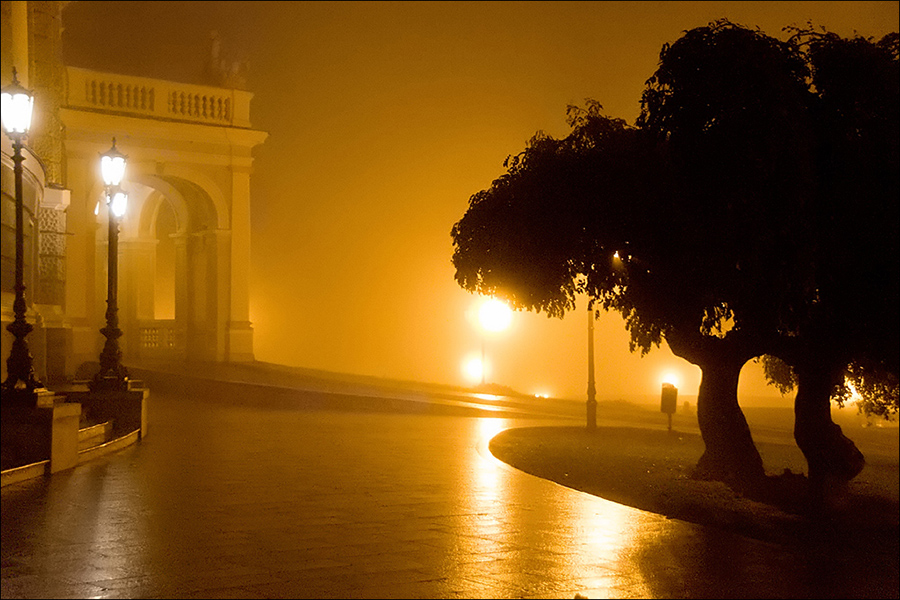 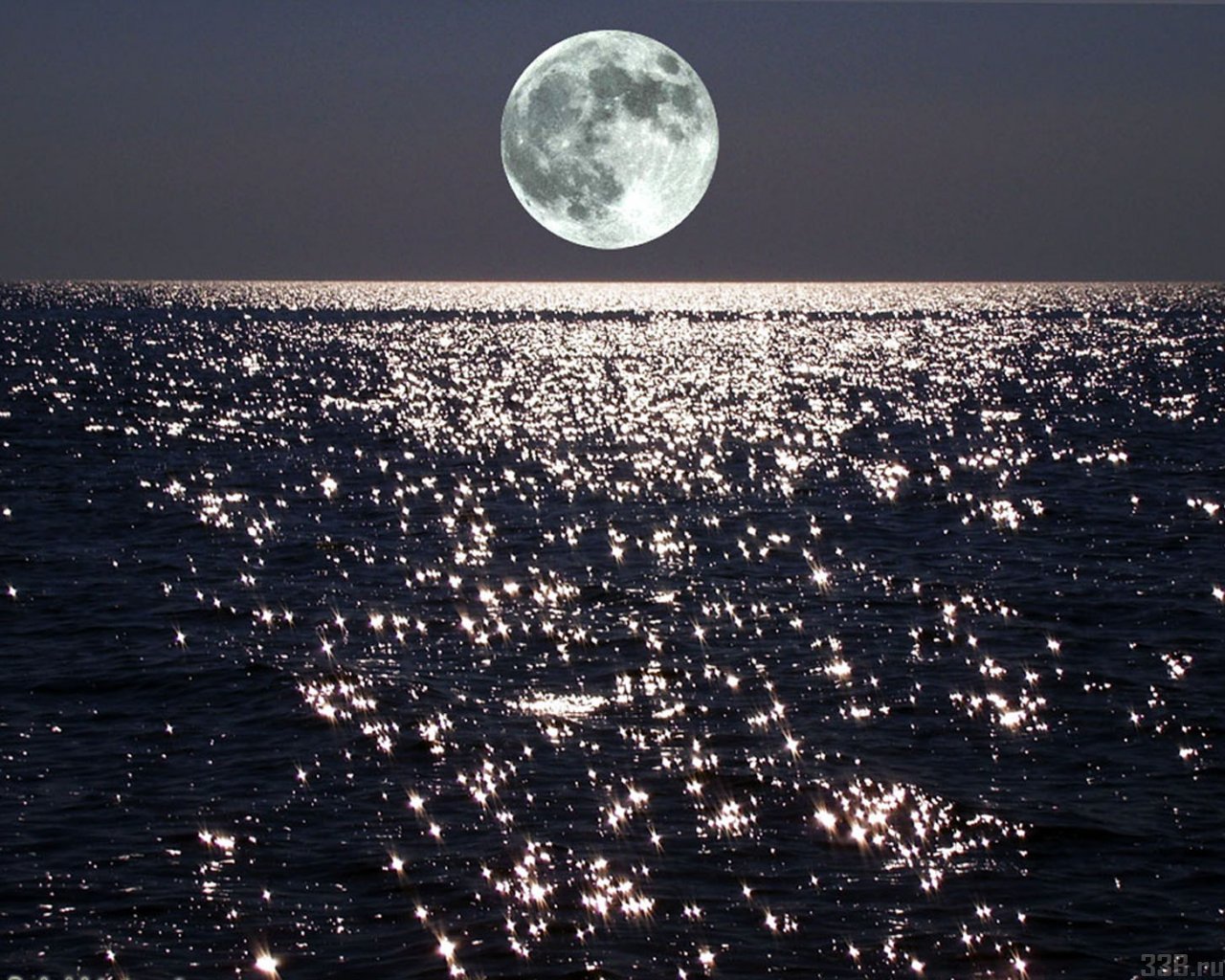 ДО  ЗУСТРІЧІ !
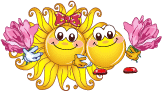